Physical Computing at the Quantum limit: Harnessing fundamental noise in learning with quantum systems
Saeed A. Khan
Department of Electrical Engineering, Princeton University
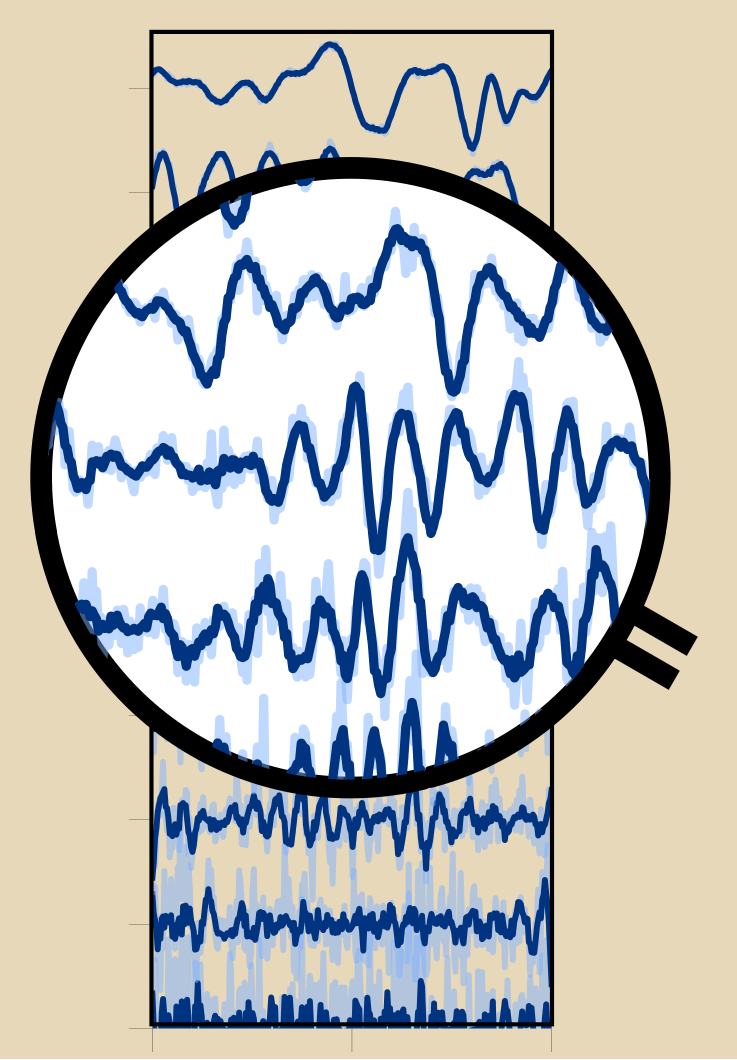 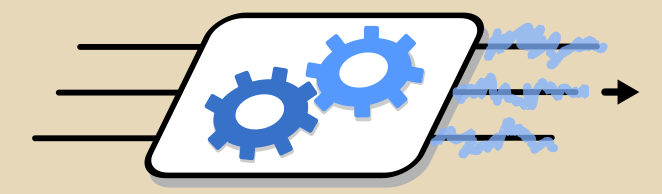 Team and Acknowledgements
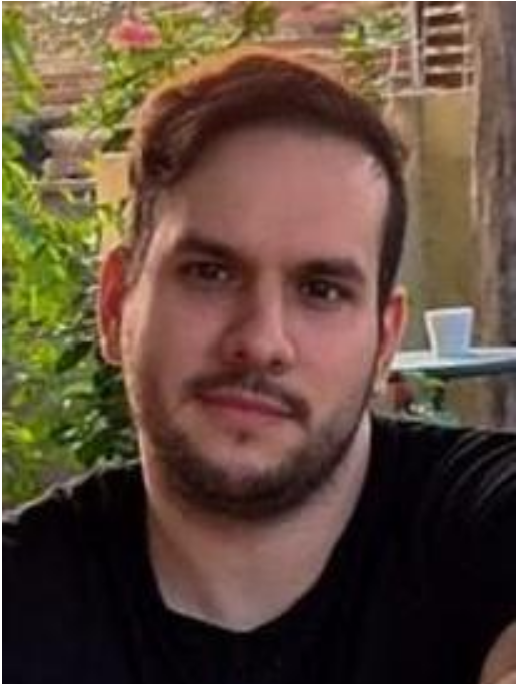 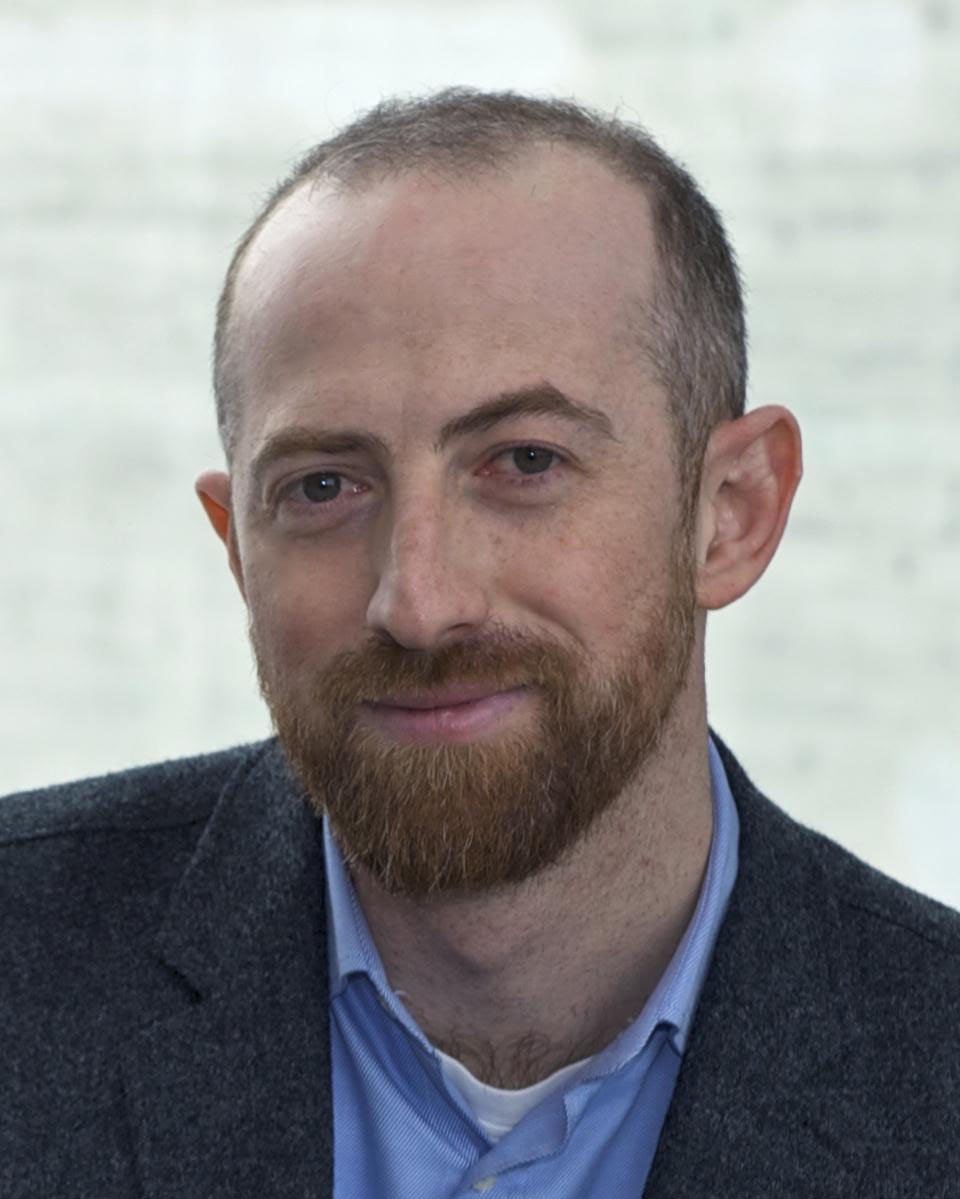 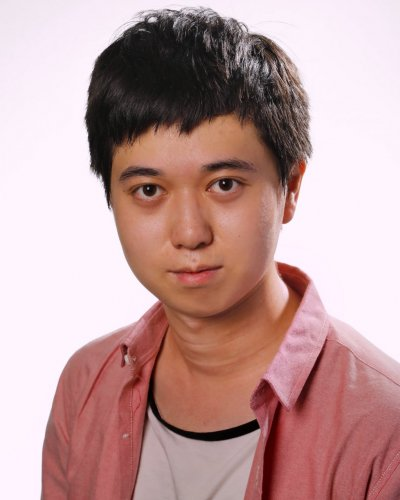 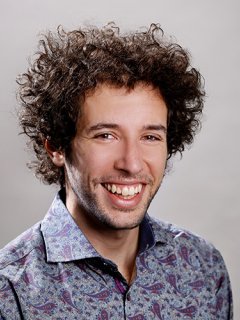 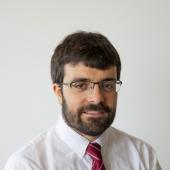 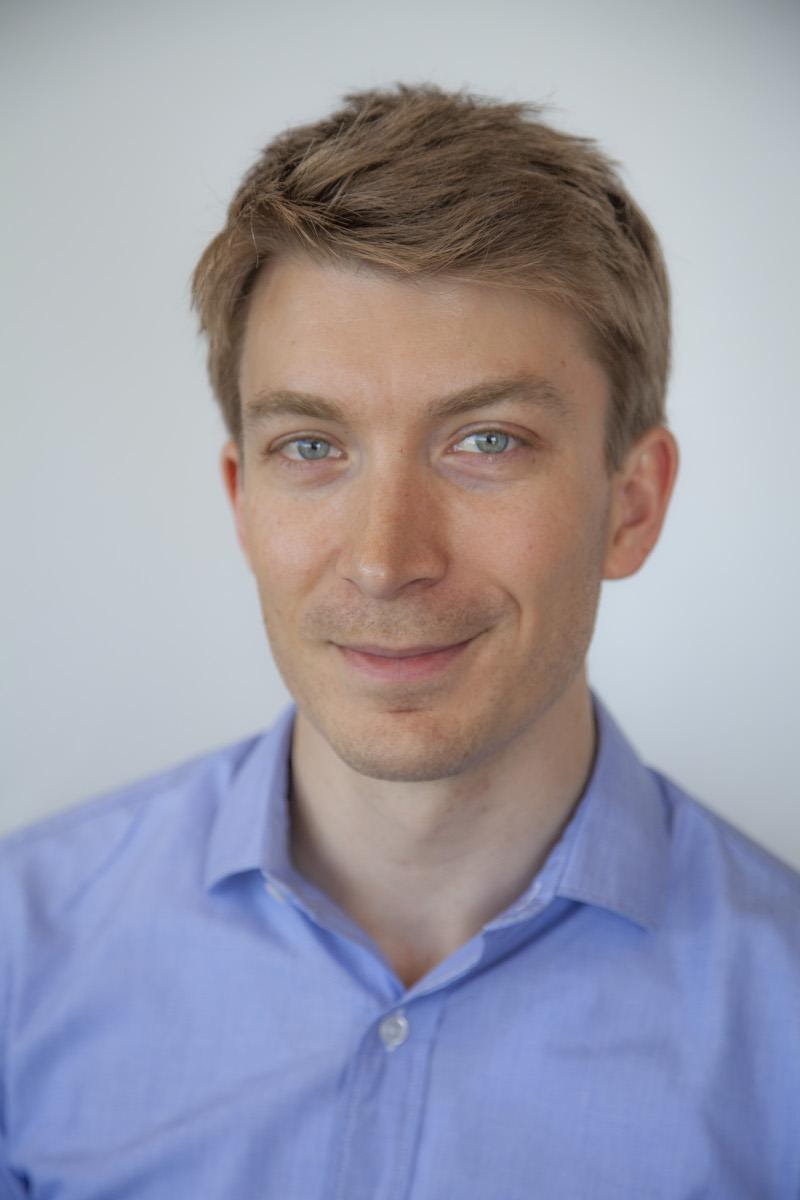 Gerasimos Angelatos*
(BBN)
Guilhem Ribeill
(BBN)
Graham Rowlands
(BBN)
PI: Hakan E. Türeci
(Princeton ELE)
Fangjun Hu*
(Princeton ELE)
Leon Bello
(Princeton ELE)
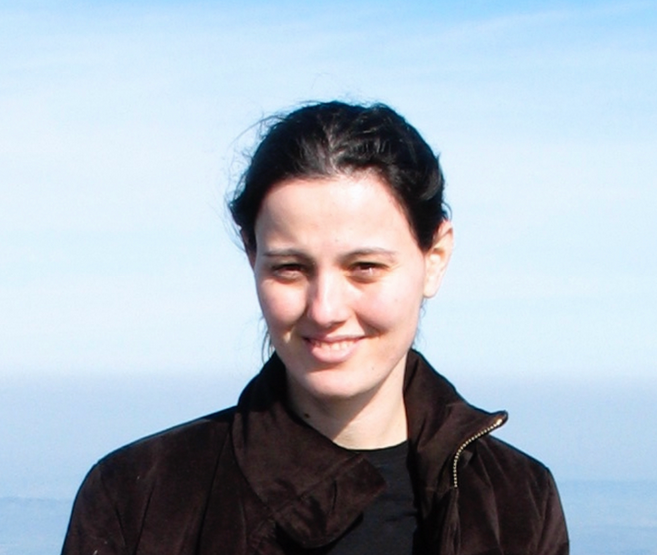 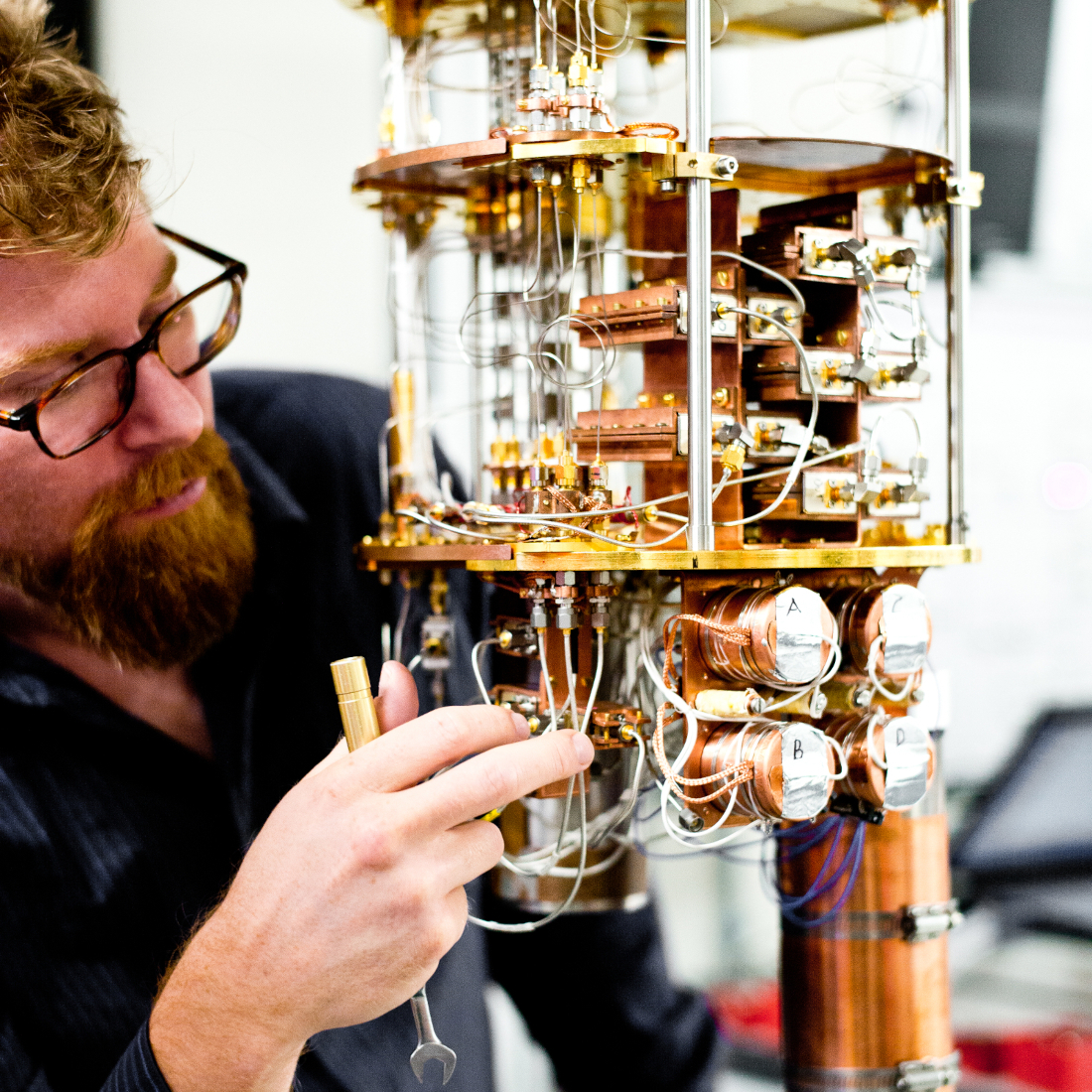 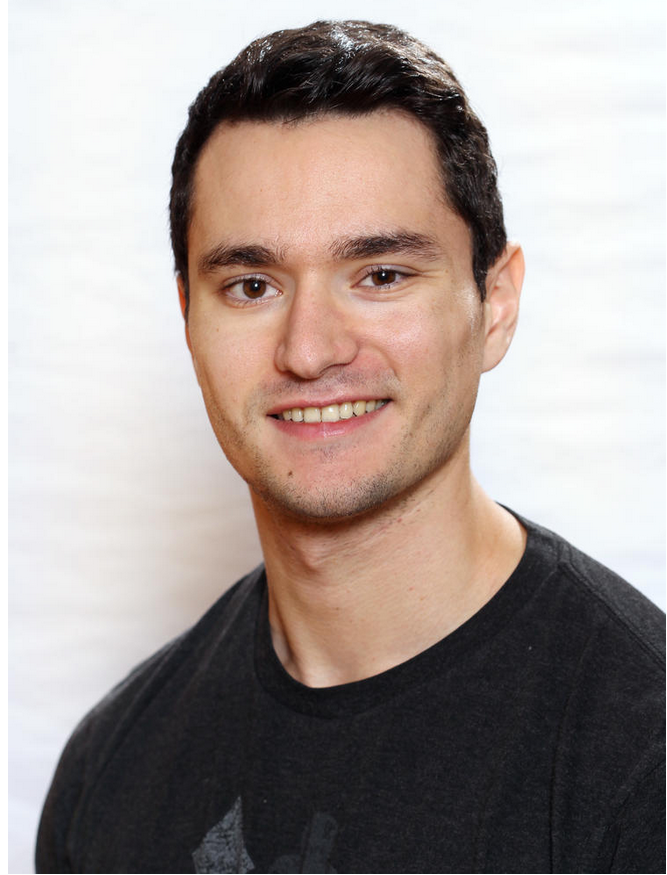 Funding agencies:
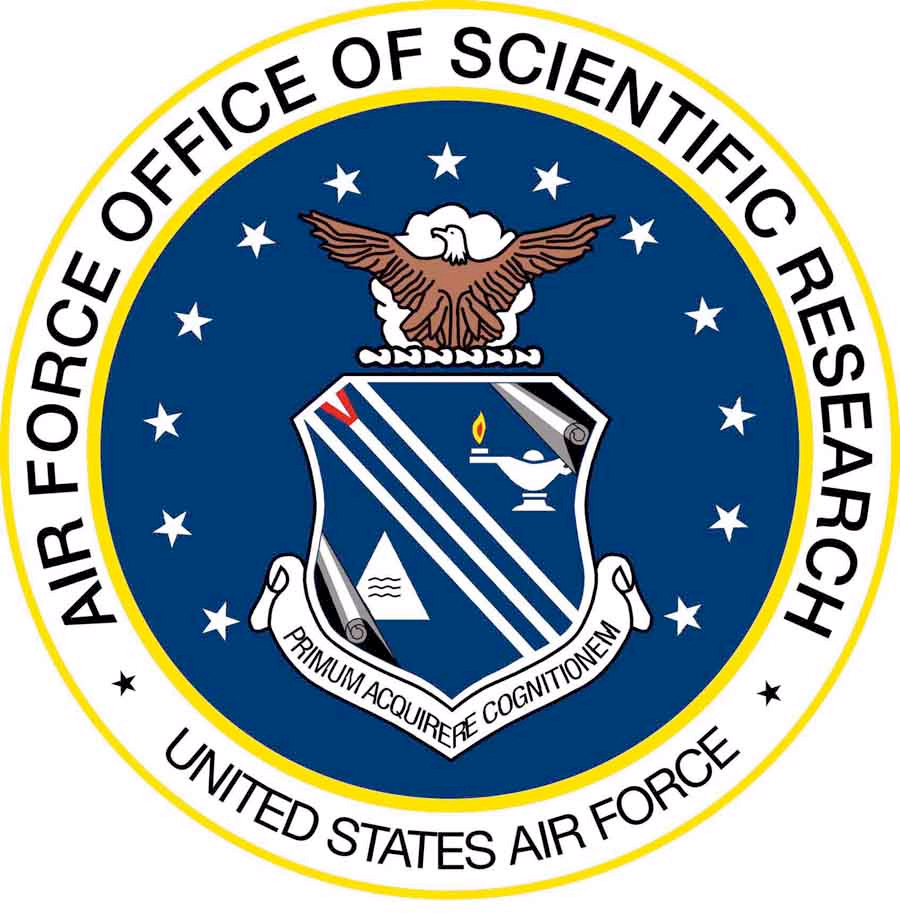 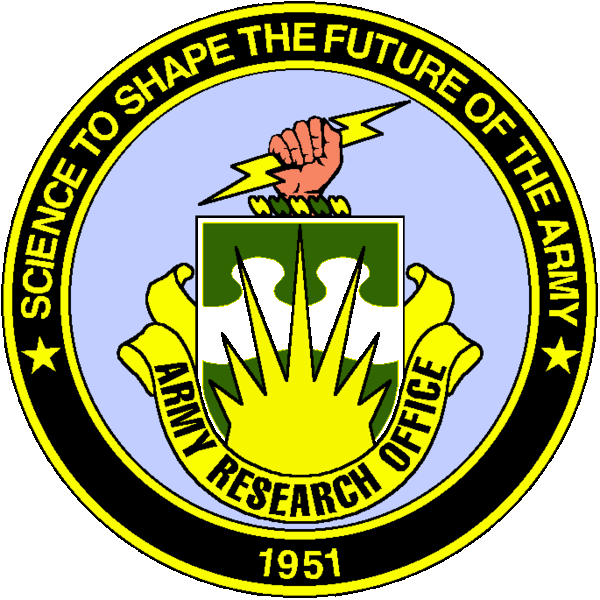 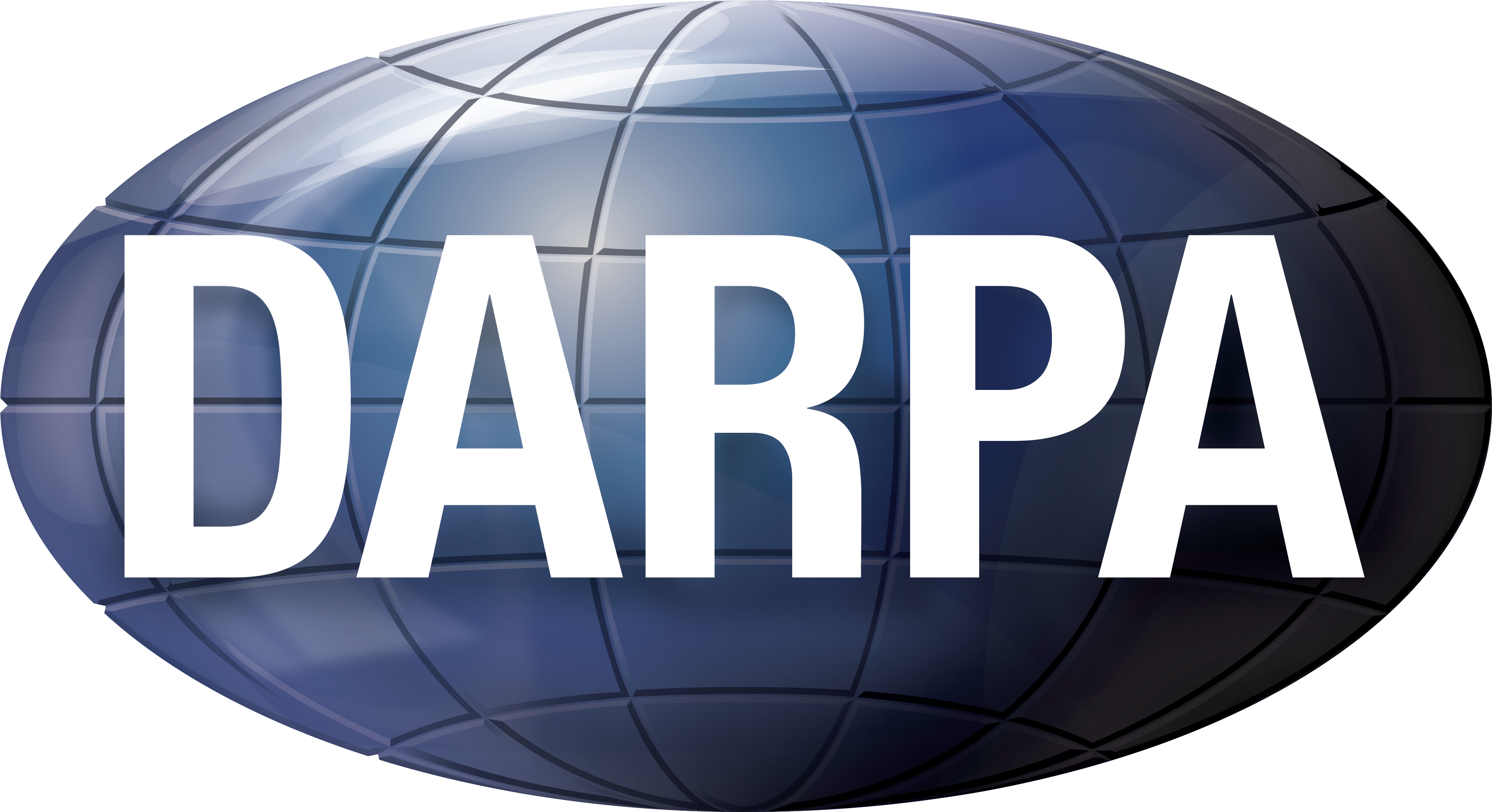 Esin Türeci
(Princeton CS)
Nick Bronn
(IBM)
Marti Vives
(Princeton ELE, now Q-Ctrl)
Quantum Limit of PNNs
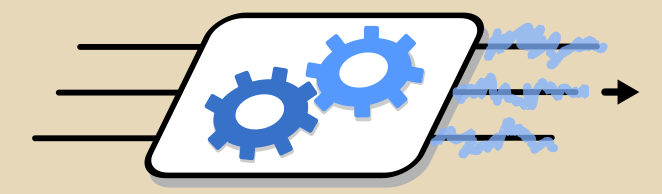 Input
PNN[1]
Output
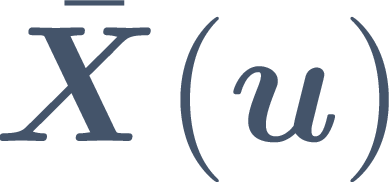 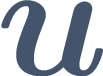 [1] Wright, Onodera et al., Nature (2022)
[Speaker Notes: Here showing a physical neural network. Generally classical and quantum may be viewed as separate. But operation at low temperatures and few-photon excitation will naturally require the quantum limit of a PNN.]
Quantum Limit of PNNs
Lowest-energy operation at any frequency: naturally approach quantum limit!
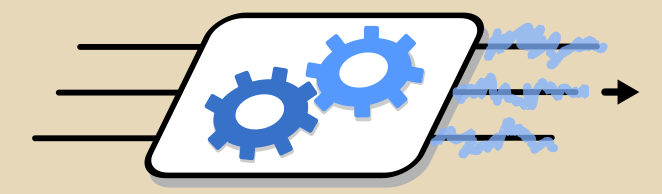 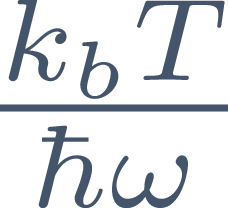 Input
PNN[1]
Output
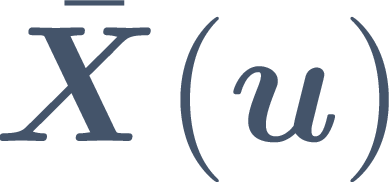 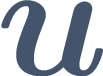 [1] Wright, Onodera et al., Nature (2022)
[Speaker Notes: Noise in computing with physical systems. Quantum noise. Task-independent metric. Computing beyond lifetimes]
Quantum Limit of PNNs
Lowest-energy operation at any frequency: naturally approach quantum limit!
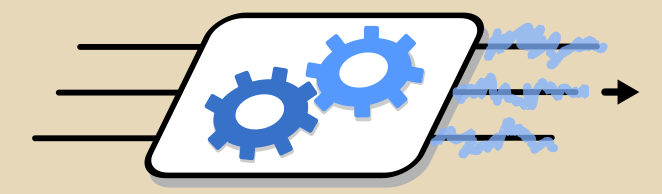 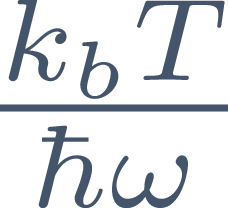 Input
PNN[1]
Output
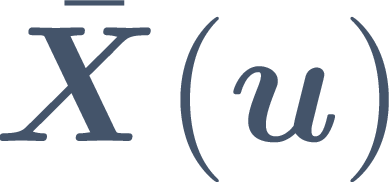 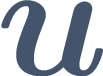 Measurement noise is an important consideration in computation, but unavoidable in quantum systems.
Large Hilbert Space, but also limitations due to Quantum Measurement Theory: sampling noise, backaction.
Truly quantum effects ultimately present in quantum noise.
Our interest: Characterize, Harness, and Engineer quantum fluctuations for learning
[1] Wright, Onodera et al., Nature (2022), [2] Dambre et al., Sci. Rep. (2012), [3] Gherardini et al., PRE (2021)
[Speaker Notes: Noise in computing with physical systems. Quantum noise. Task-independent metric. Computing beyond lifetimes]
Quantum Limit of PNNs
Lowest-energy operation at any frequency: naturally approach quantum limit!
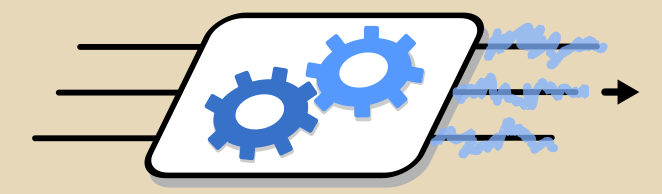 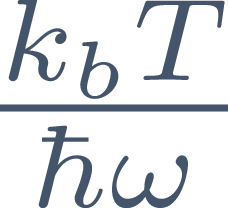 Input
PNN[1]
Output
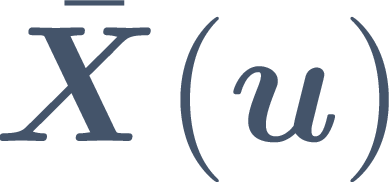 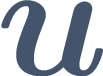 Measurement noise is an important consideration in computation, but unavoidable in quantum systems.
Task-independent metric[2] for quantifying computational capacity in presence of noise
Harness noise correlations to provide robust learning with noisy systems: Eigentask learning
Algorithm overcoming measurement-induced scrambling [3] in monitored quantum systems, enabling learning beyond coherence lifetimes
Large Hilbert Space, but also limitations due to Quantum Measurement Theory: sampling noise, backaction.
Truly quantum effects ultimately present in quantum noise.
Our interest: Characterize, Harness, and Engineer quantum fluctuations for learning
[1] Wright, Onodera et al., Nature (2022), [2] Dambre et al., Sci. Rep. (2012), [3] Gherardini et al., PRE (2021)
[Speaker Notes: Noise in computing with physical systems. Quantum noise. Task-independent metric. Computing beyond lifetimes]
Quantum Limit of PNNs
Function-based approach to learning (in contrast to task-based)
Target
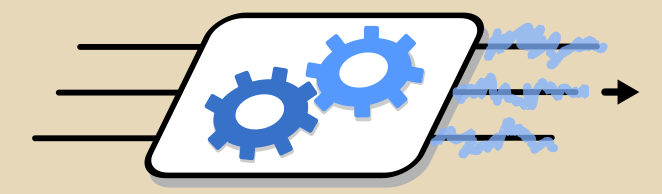 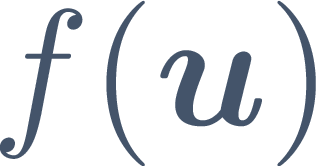 Estimate
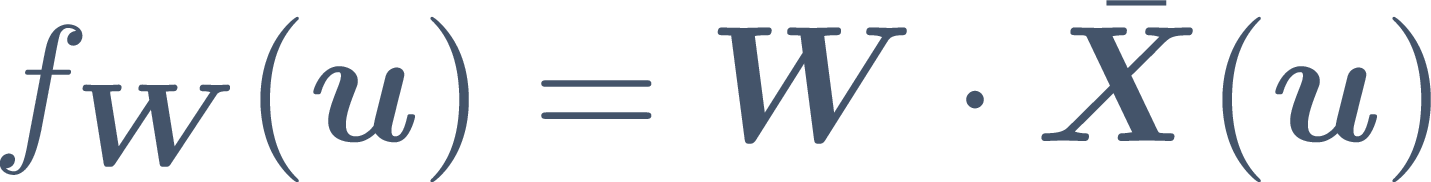 Input
PNN[1]
Output
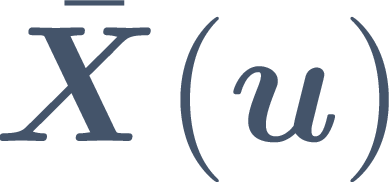 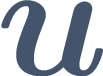 [1] Wright, Onodera et al., Nature (2022), [2] Dambre et al., Sci. Rep. (2012)
Quantum Limit of PNNs
Function-based approach to learning (in contrast to task-based)
Target
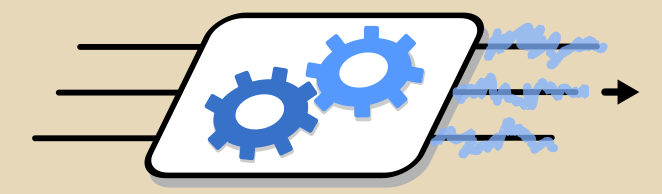 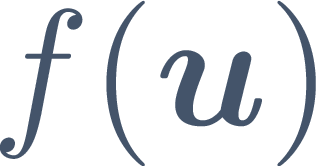 Estimate
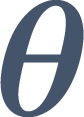 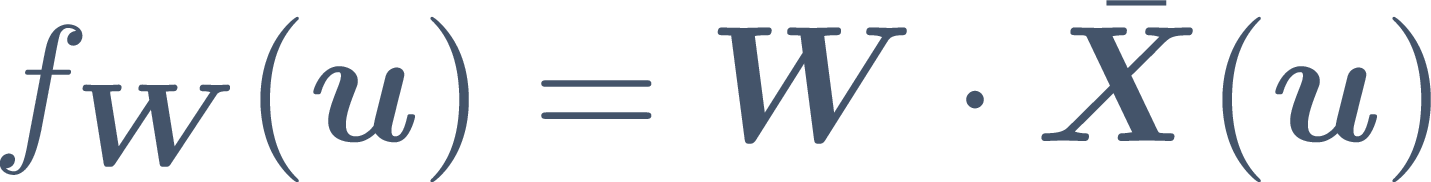 Input
PNN[1]
Output
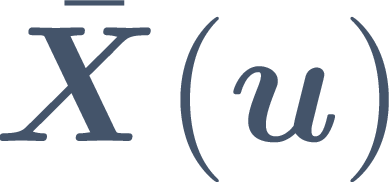 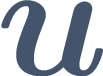 QRC
[1] Wright, Onodera et al., Nature (2022), [2] Dambre et al., Sci. Rep. (2012)
Quantum Limit of PNNs
Function-based approach to learning (in contrast to task-based)
Target
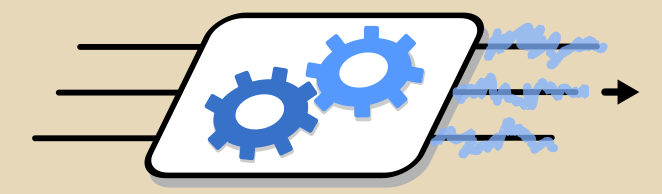 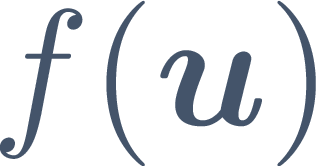 Estimate
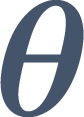 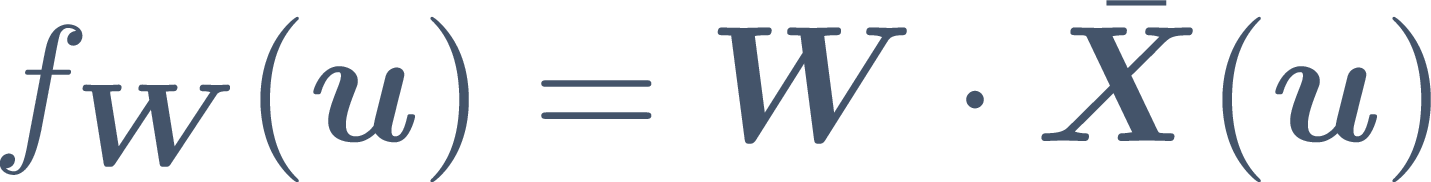 Input
PNN[1]
Output
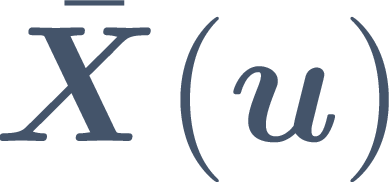 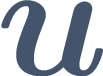 QRC
Capacity: depends on mean squared error in approximating a target function using stochastic outputs
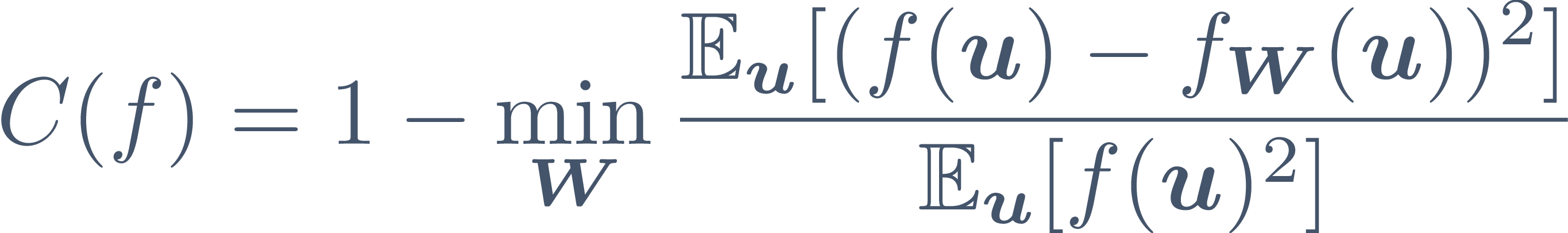 [1] Wright, Onodera et al., Nature (2022)
Resolvable Expressive Capacity and Eigentasks
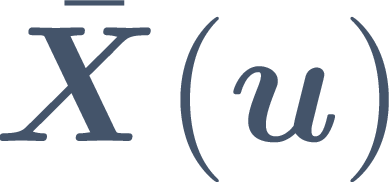 [4] Hu*, Angelatos*, Khan* et al., PRX 13, 041020 (2023)
Resolvable Expressive Capacity and Eigentasks
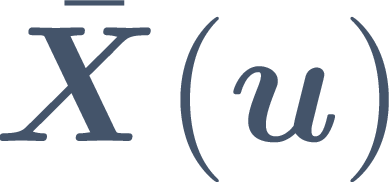 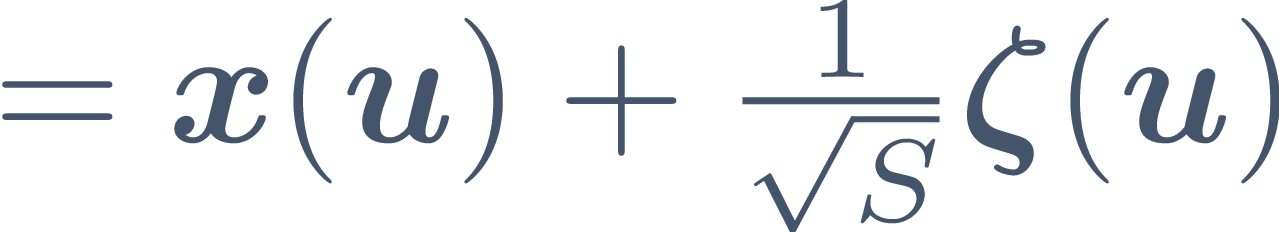 -dim.
Mean
Noise
: Samples
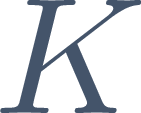 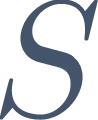 [4] Hu*, Angelatos*, Khan* et al., PRX 13, 041020 (2023)
Resolvable Expressive Capacity and Eigentasks
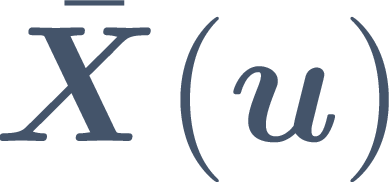 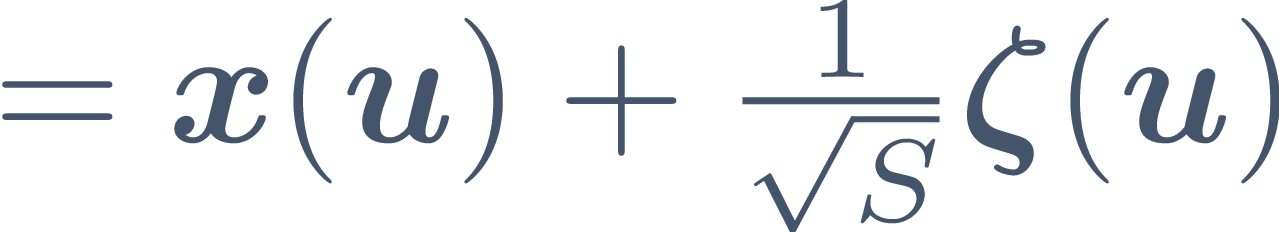 Optical systems
Quantum systems
Biological systems
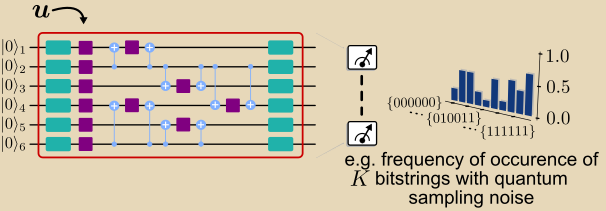 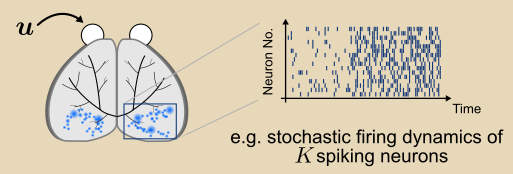 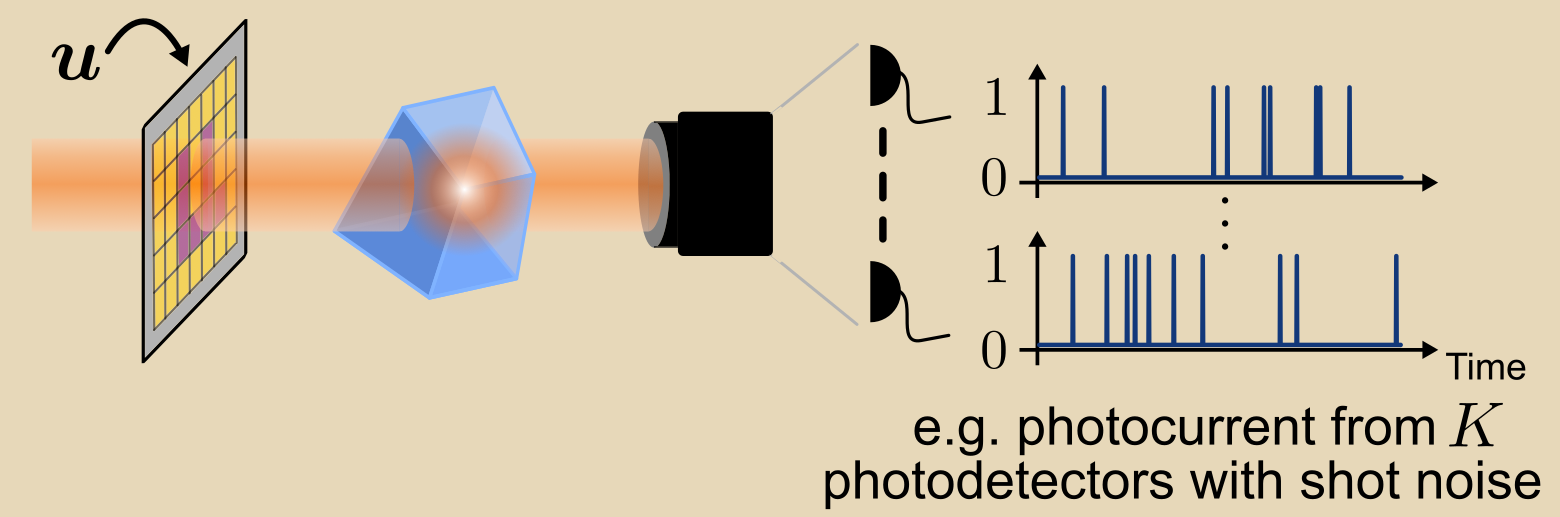 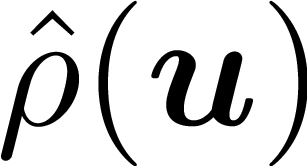 Quantum systems:                      depend on          , which can be hard to generate classically!
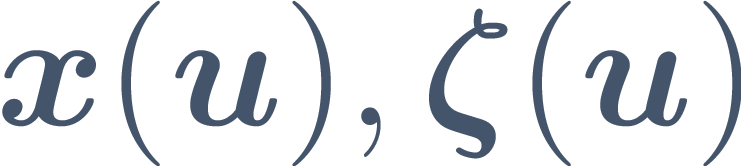 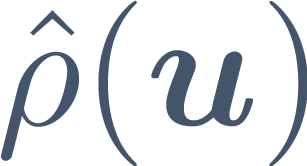 [4] Hu*, Angelatos*, Khan* et al., PRX 13, 041020 (2023)
Resolvable Expressive Capacity and Eigentasks
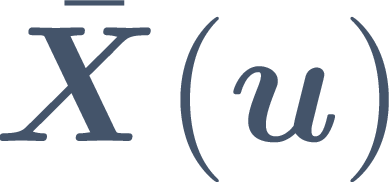 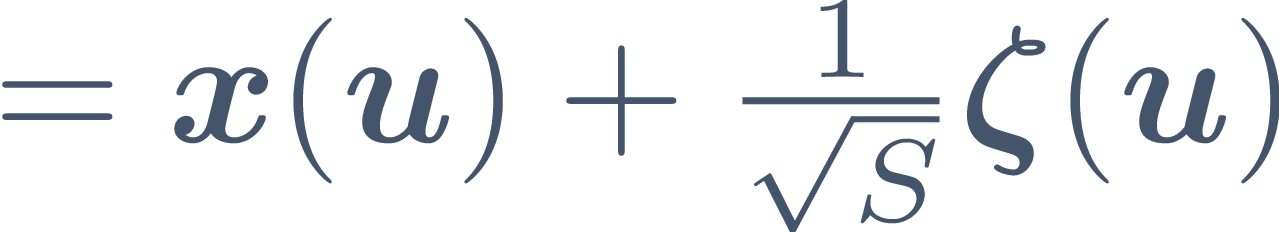 Optical systems
Quantum systems
Biological systems
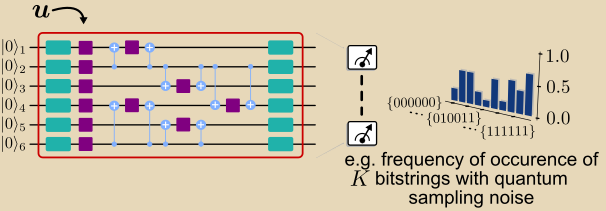 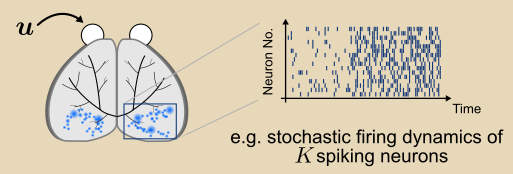 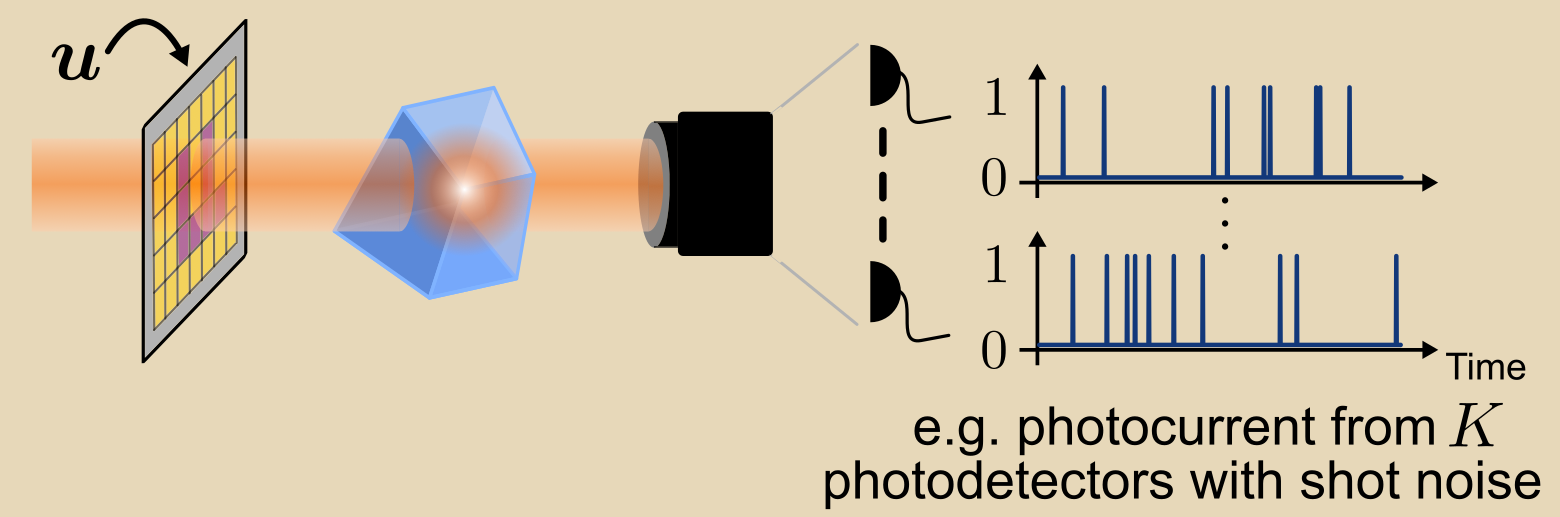 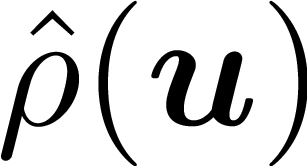 Quantum systems:                      depend on          , which can be hard to generate classically!
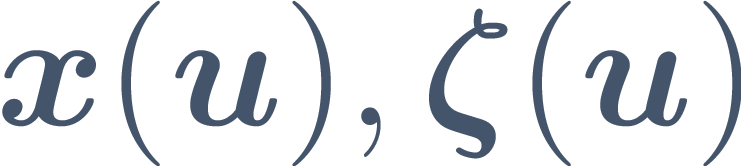 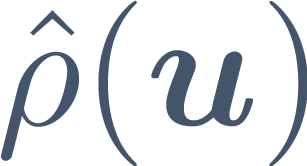 Gram matrix
Covariance matrix
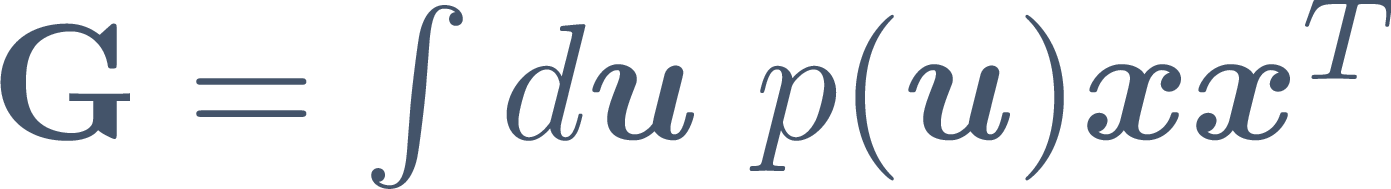 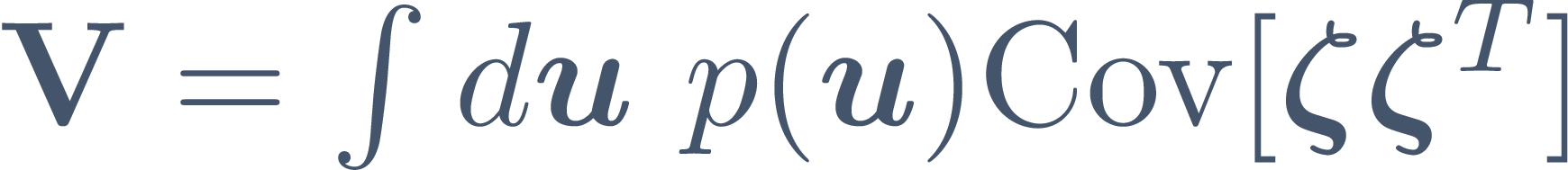 Linear eigenvalue problem:
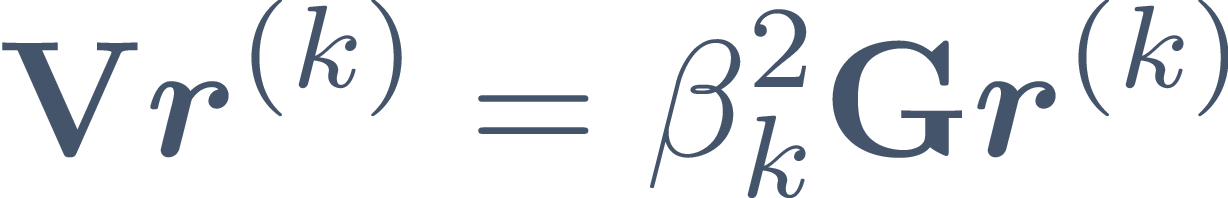 [4] Hu*, Angelatos*, Khan* et al., PRX 13, 041020 (2023)
Resolvable Expressive Capacity (REC)
Eigentasks
[4] Hu*, Angelatos*, Khan* et al., PRX 13, 041020 (2023)
Resolvable Expressive Capacity (REC)
Eigentasks
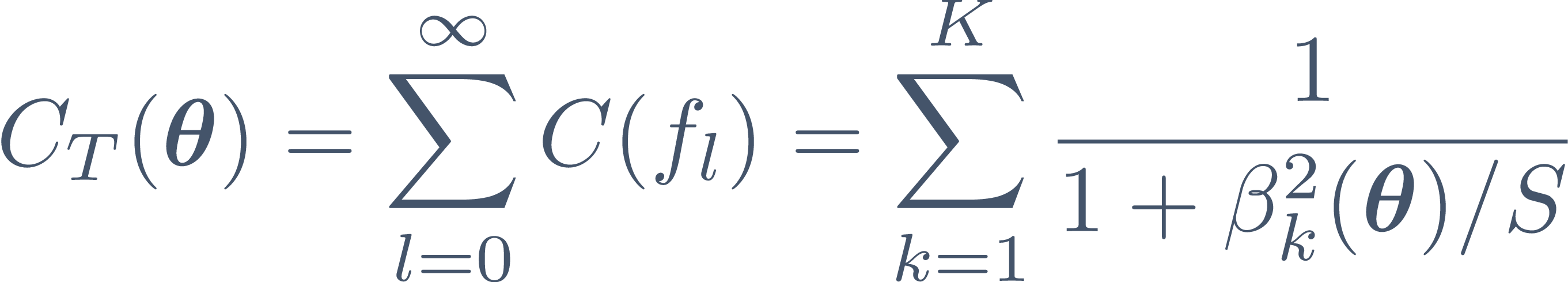 for                 readout features,      readout qubits
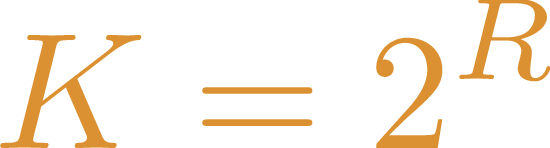 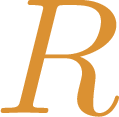 Upper bound     , only reached at infinite 
Practically, limited by
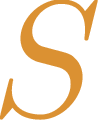 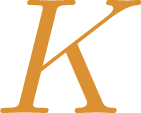 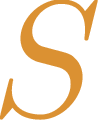 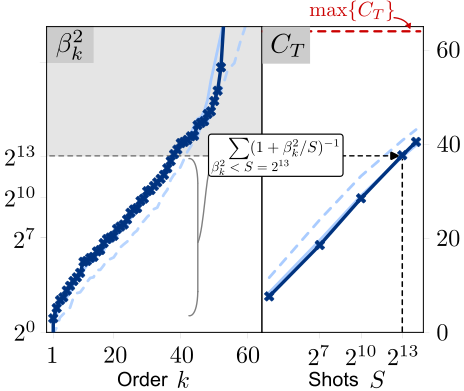 [4] Hu*, Angelatos*, Khan* et al., PRX 13, 041020 (2023)
Resolvable Expressive Capacity (REC)
Eigentasks
Quantify resolvable function space accounting for the structure of quantum noise,
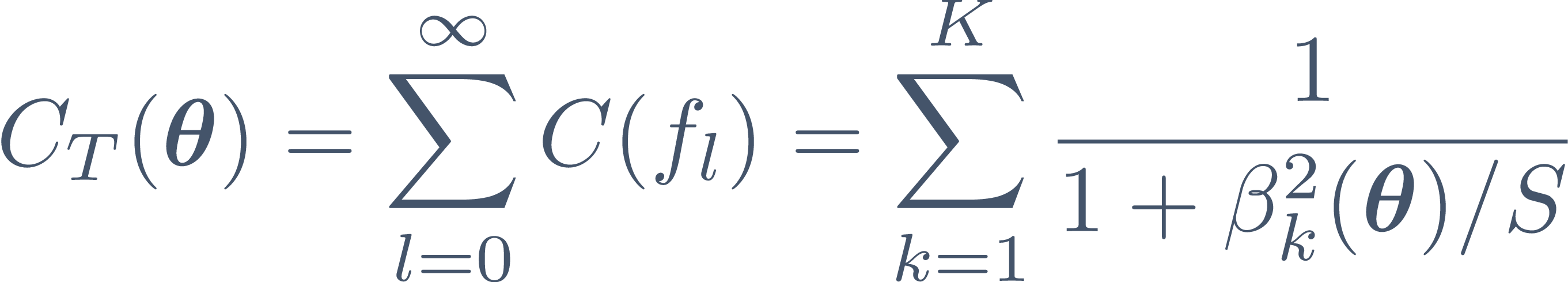 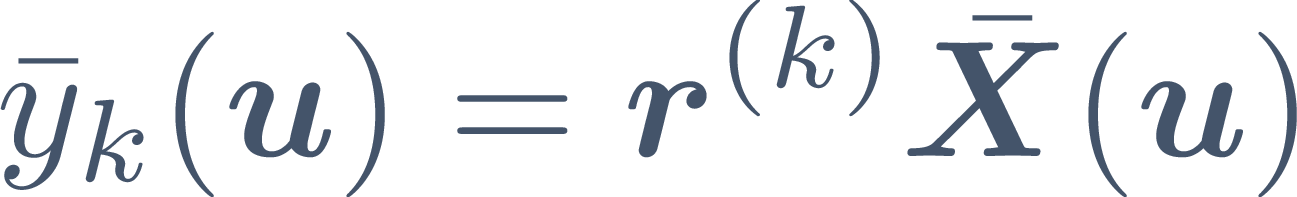 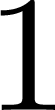 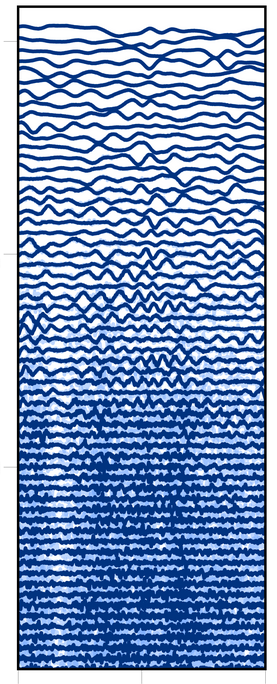 for                 readout features,      readout qubits
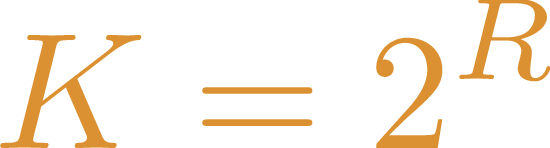 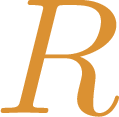 Ordered by increasing 
noise-to-signal eigenvalues
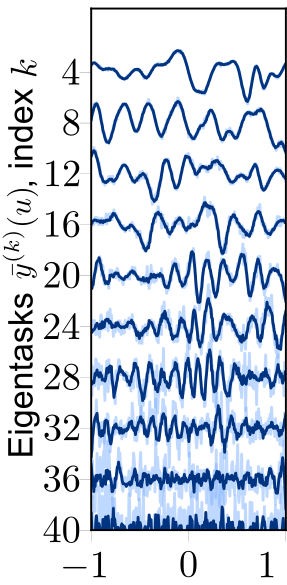 Upper bound     , only reached at infinite 
Practically, limited by
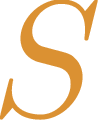 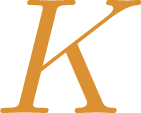 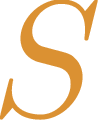 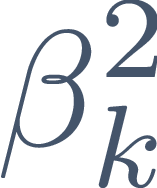 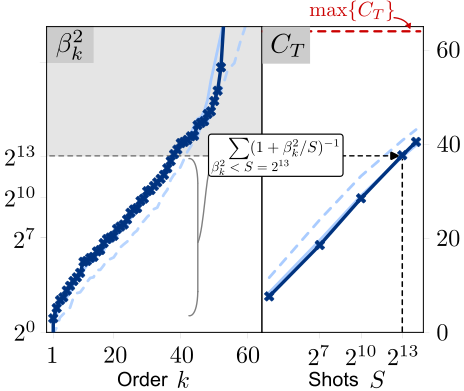 Higher-order eigentasks contribute less to REC at any finite  (i.e. they are more difficult to resolve)
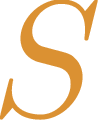 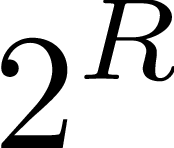 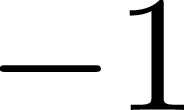 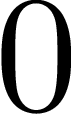 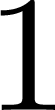 Input
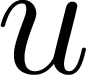 [4] Hu*, Angelatos*, Khan* et al., PRX 13, 041020 (2023)
Eigentask Learning
Eigentasks provide a basis of outputs ordered by their noise content!
[4] Hu*, Angelatos*, Khan* et al., PRX 13, 041020 (2023)
Eigentask Learning
Eigentasks provide a basis of outputs ordered by their noise content!
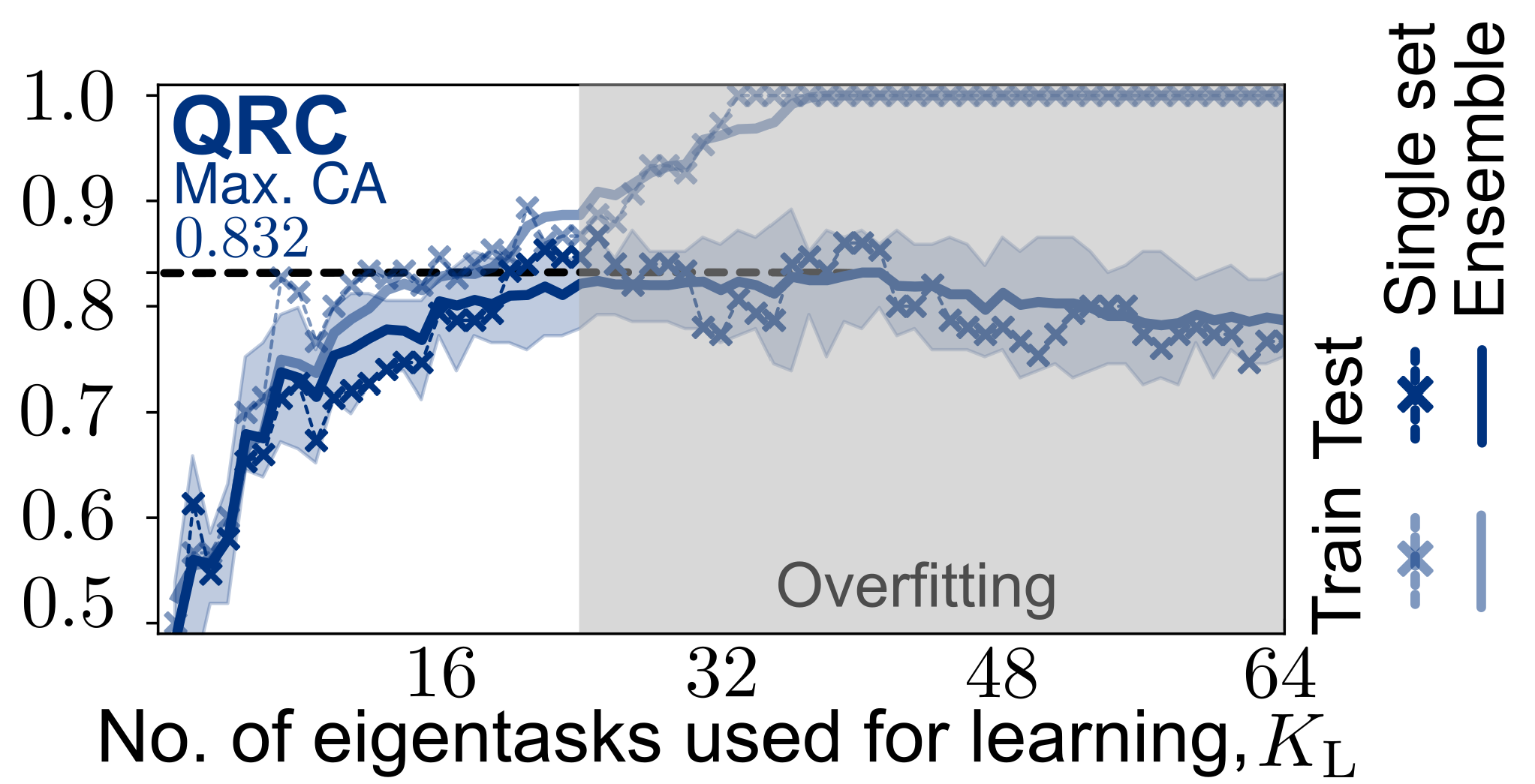 Use
             
for training 
instead of
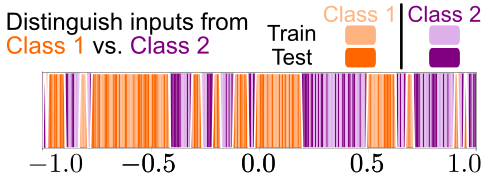 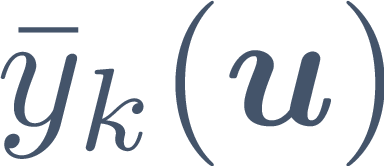 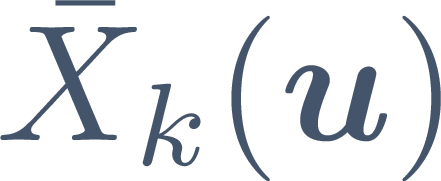 Input
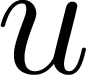 Reduce overfitting and improve generalizability when learning under limited shots    . 
More advantageous with increasing readout dimension (i.e. quantum system size).

Poster: Gerry Angelatos
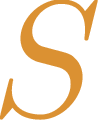 [4] Hu*, Angelatos*, Khan* et al., PRX 13, 041020 (2023)
Online learning using quantum systems
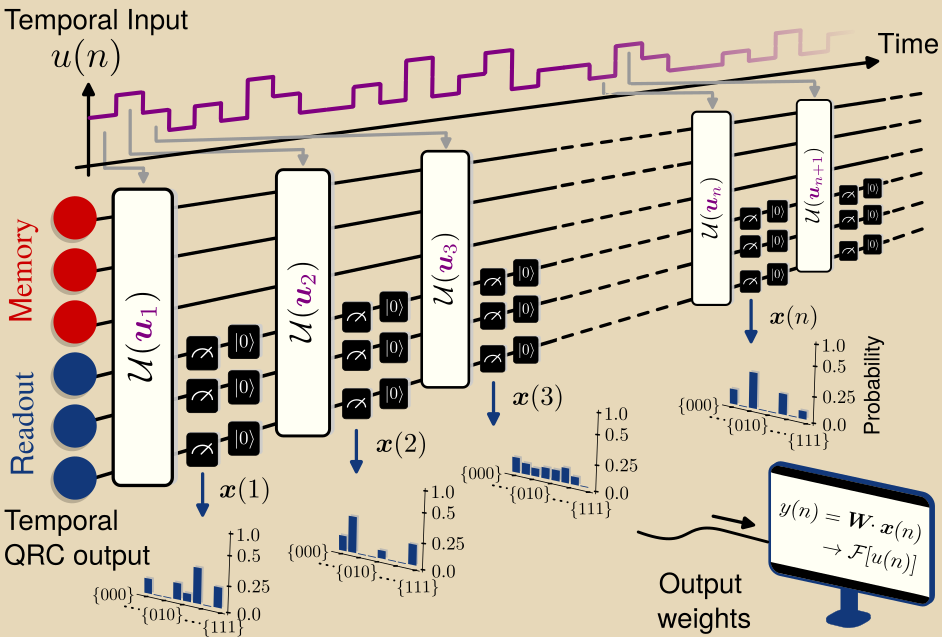 Time-evolving inputs and targets
Now, repeated measurements necessary to extract time-evolving outputs,
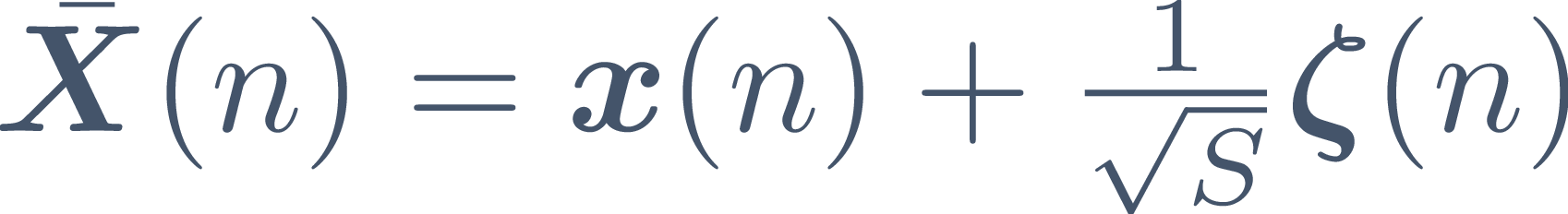 Consideration beyond sampling noise: measurement backaction and thermalization!

Propose NISQRC algorithm: memory and readout subsystem divisions + partial reset operations
[5] Hu*, Khan* et al., arXiv: 2312.16165 (2023), [6] Senanian et al., arXiv: 2312.16166 (2023)
[Speaker Notes: In the second part of my talk, I will discuss extensions to time-evolving inputs and outputs, a kind of temporal processing that has gained recent interest, including this recent work by our friends in peter mcmahons group. In particular we consider a time-dependent input, indexed by n, that is input sequentially to a QRC, and outputs are repeatedly extracted via measurements, to construct a time-dependent target. In comparison to the previous situation I discussed, the use of repeated measurements requires us to address a second key aspect of quantum measurement theory, which is measurement backaction: the impact of a measurement on the quantum state and hence on all subsequent measurements, which we find can strongly limit the learning capability of the QRC. As a result of our work we proposed an algorithm called NISQRC]
Online learning using quantum systems
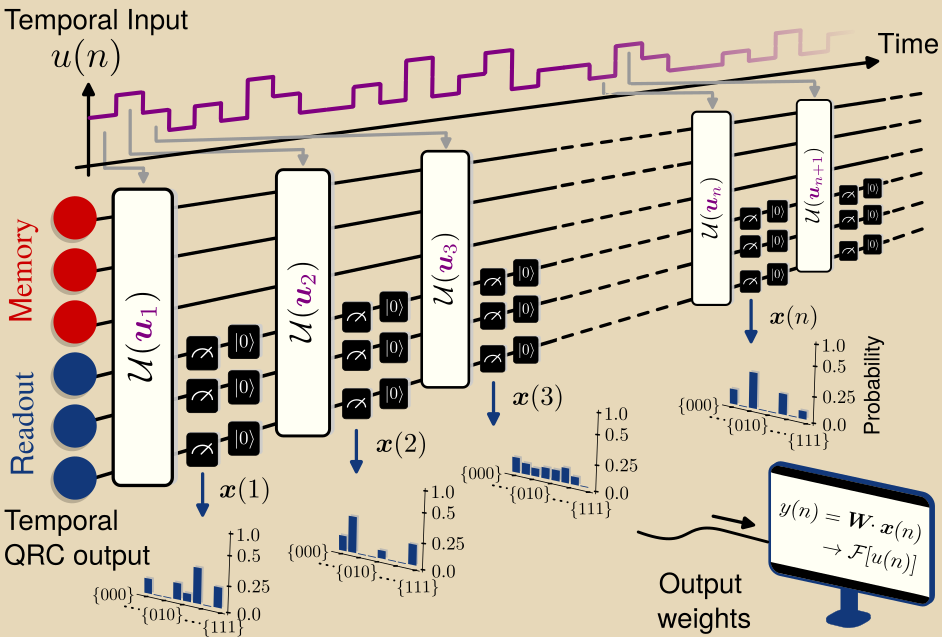 Time-evolving inputs and targets
Now, repeated measurements necessary to extract time-evolving outputs,
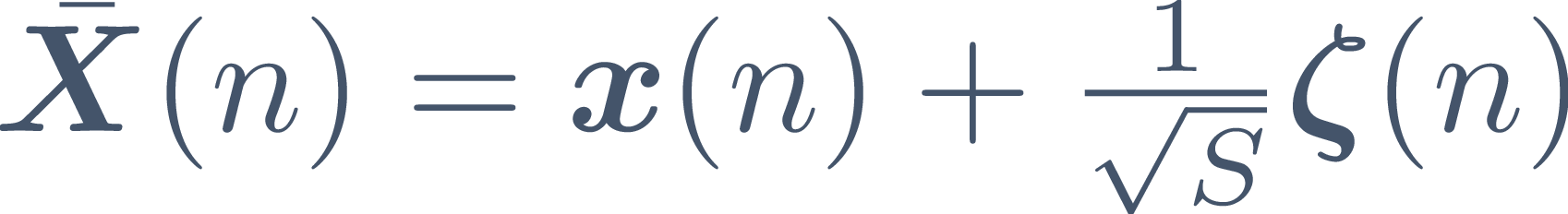 Consideration beyond sampling noise: measurement backaction and thermalization!

Propose NISQRC algorithm: memory and readout subsystem divisions + partial reset operations
Extend classical Volterra series analysis[3] to derive Quantum Volterra Theory,
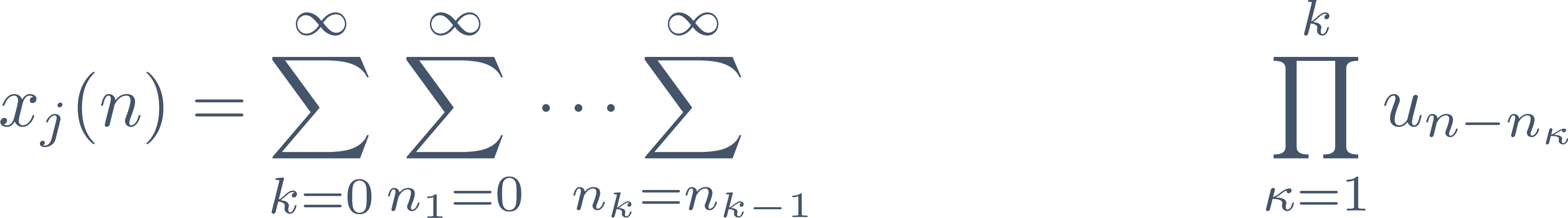 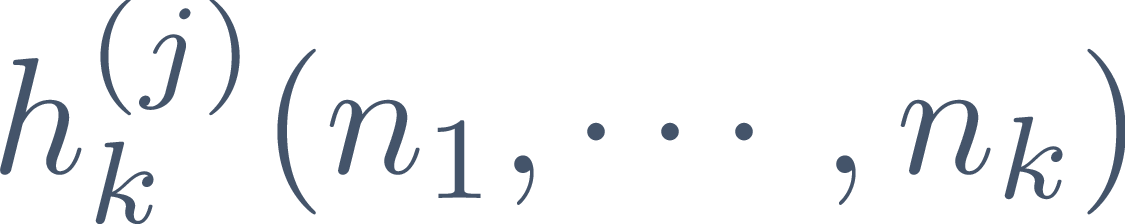 [5] Hu*, Khan* et al., arXiv: 2312.16165 (2023), [6] Senanian et al., arXiv: 2312.16166 (2023), [7] Gonon et al., arXiv: 2212.14641 (2022)
[Speaker Notes: In the second part of my talk, I will discuss extensions to time-evolving inputs, which as you will see necessitates probing another key aspect of quantum measurement theory.]
Online learning using quantum systems
Input encoding:
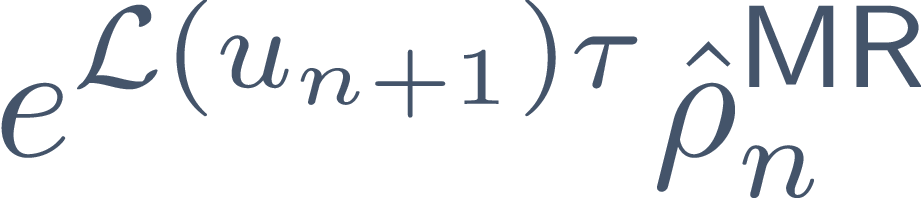 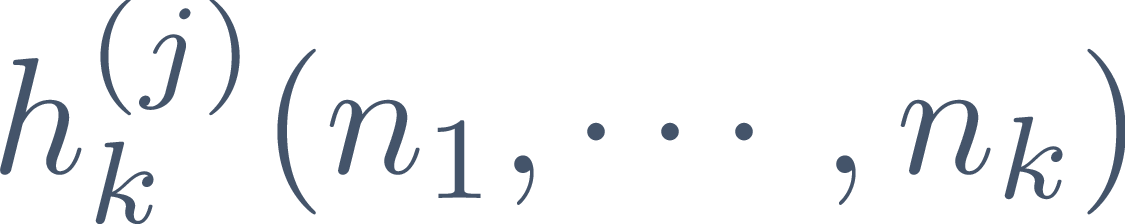 Quantum Volterra kernels
,
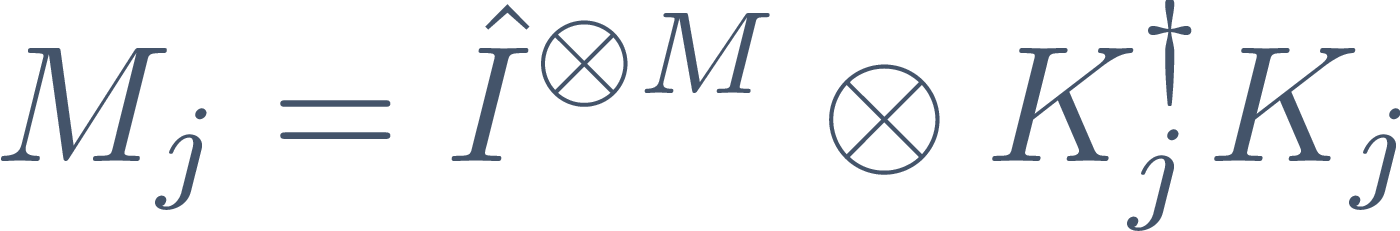 implements post-measurement reset to
(also valid for more general measurements)
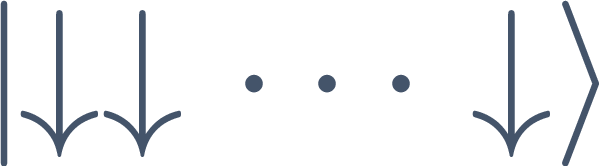 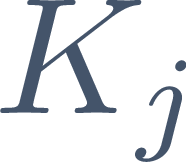 [5] Hu*, Khan* et al., arXiv: 2312.16165 (2023)
Online learning using quantum systems
Input encoding:
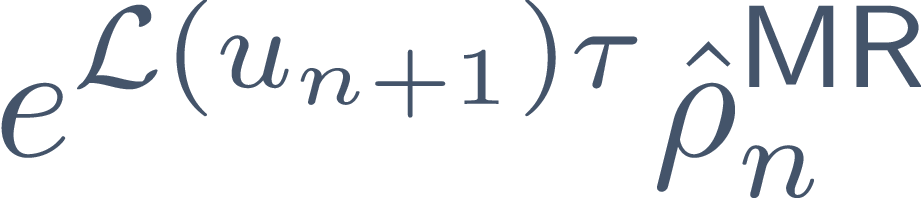 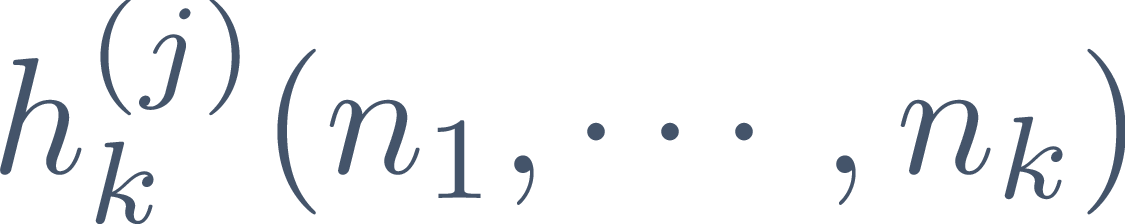 Quantum Volterra kernels
,
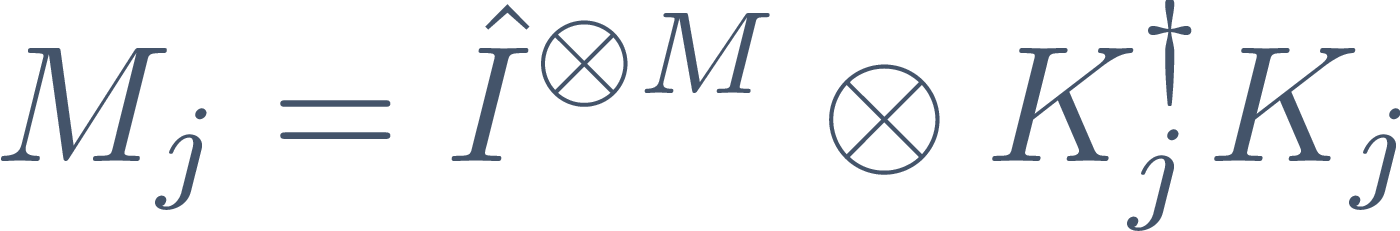 implements post-measurement reset to
(also valid for more general measurements)
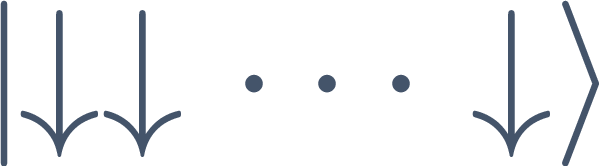 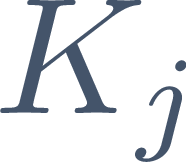 What determines magnitude and memory time of kernels?
[5] Hu*, Khan* et al., arXiv: 2312.16165 (2023)
Online learning using quantum systems
Input encoding:
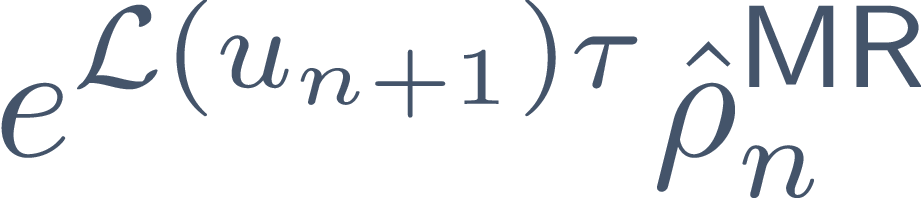 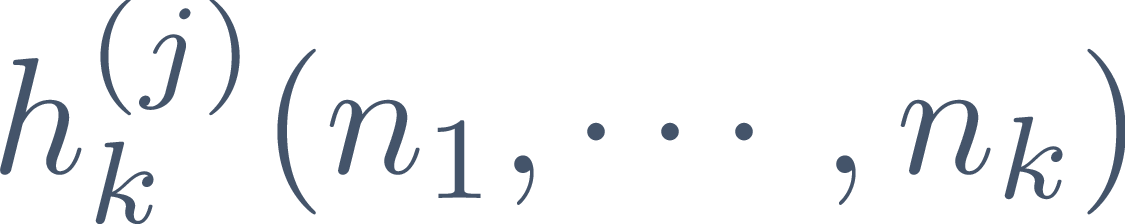 Quantum Volterra kernels
,
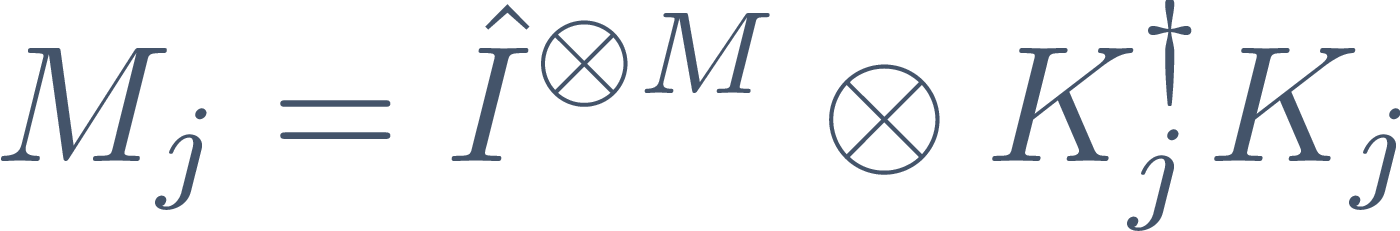 implements post-measurement reset to
(also valid for more general measurements)
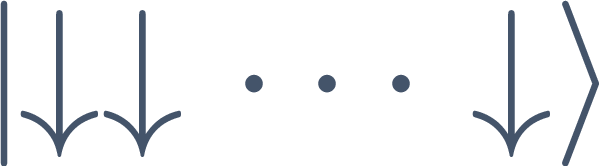 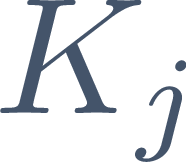 What determines magnitude and memory time of kernels?
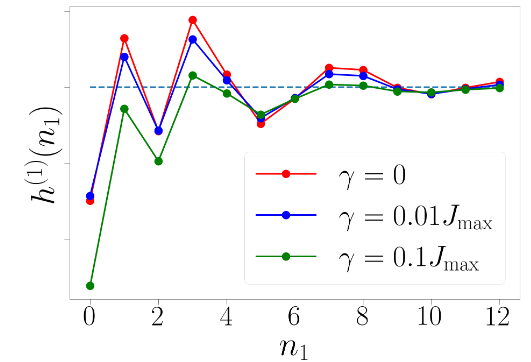 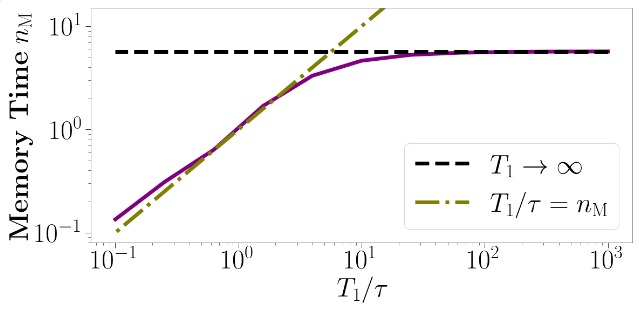 Absence of reset:
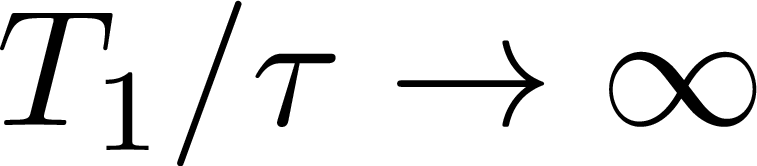 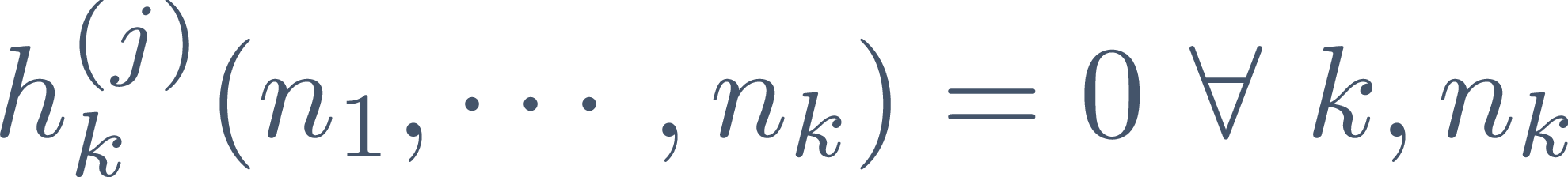 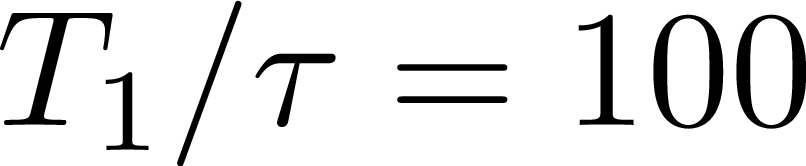 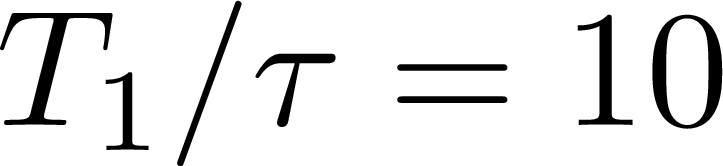 Amnesiac system due to measurement induced thermalization[3]!
Persistent memory time not necessarily set by qubit lifetimes!
Moderate dissipation does not destroy kernels!
[5] Hu*, Khan* et al., arXiv: 2312.16165 (2023), [3] Gherardini et al., PRE (2021)
Online learning using quantum systems
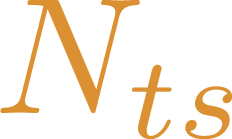 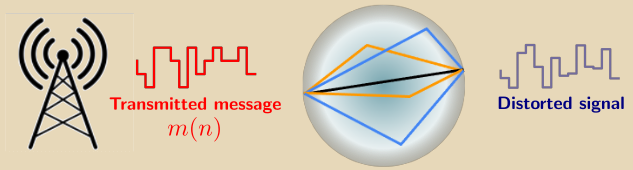 Channel Equalization
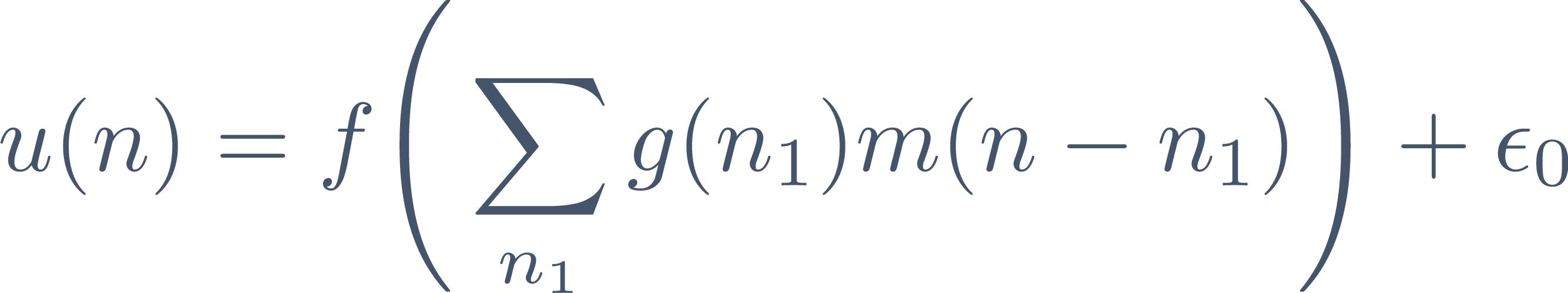 Quantum Annealers
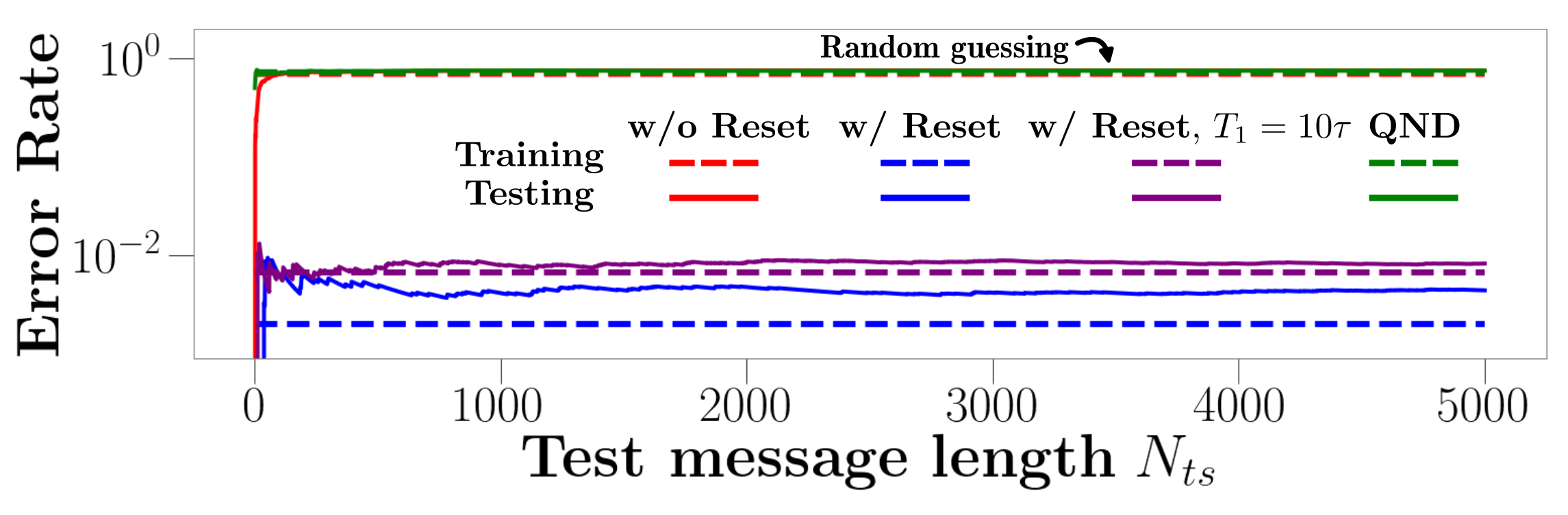 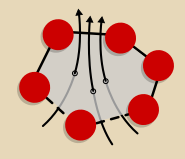 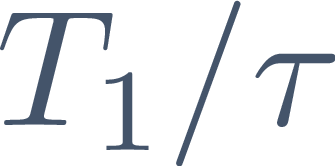 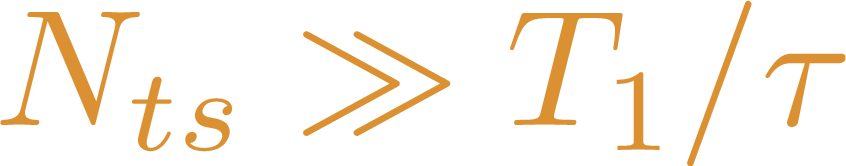 [5] Hu*, Khan* et al., arXiv: 2312.16165 (2023)
Online learning using quantum systems
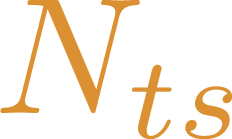 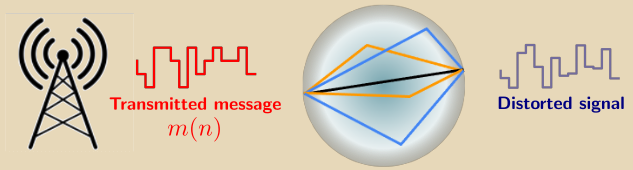 Channel Equalization
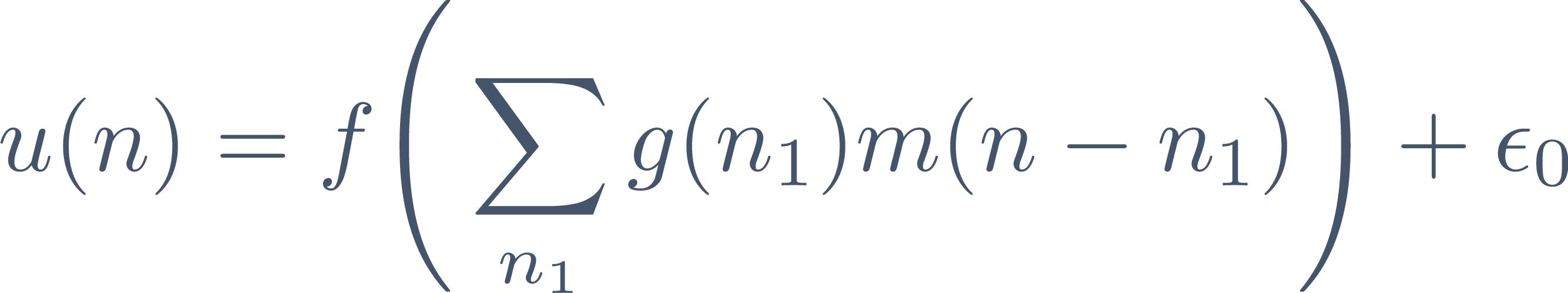 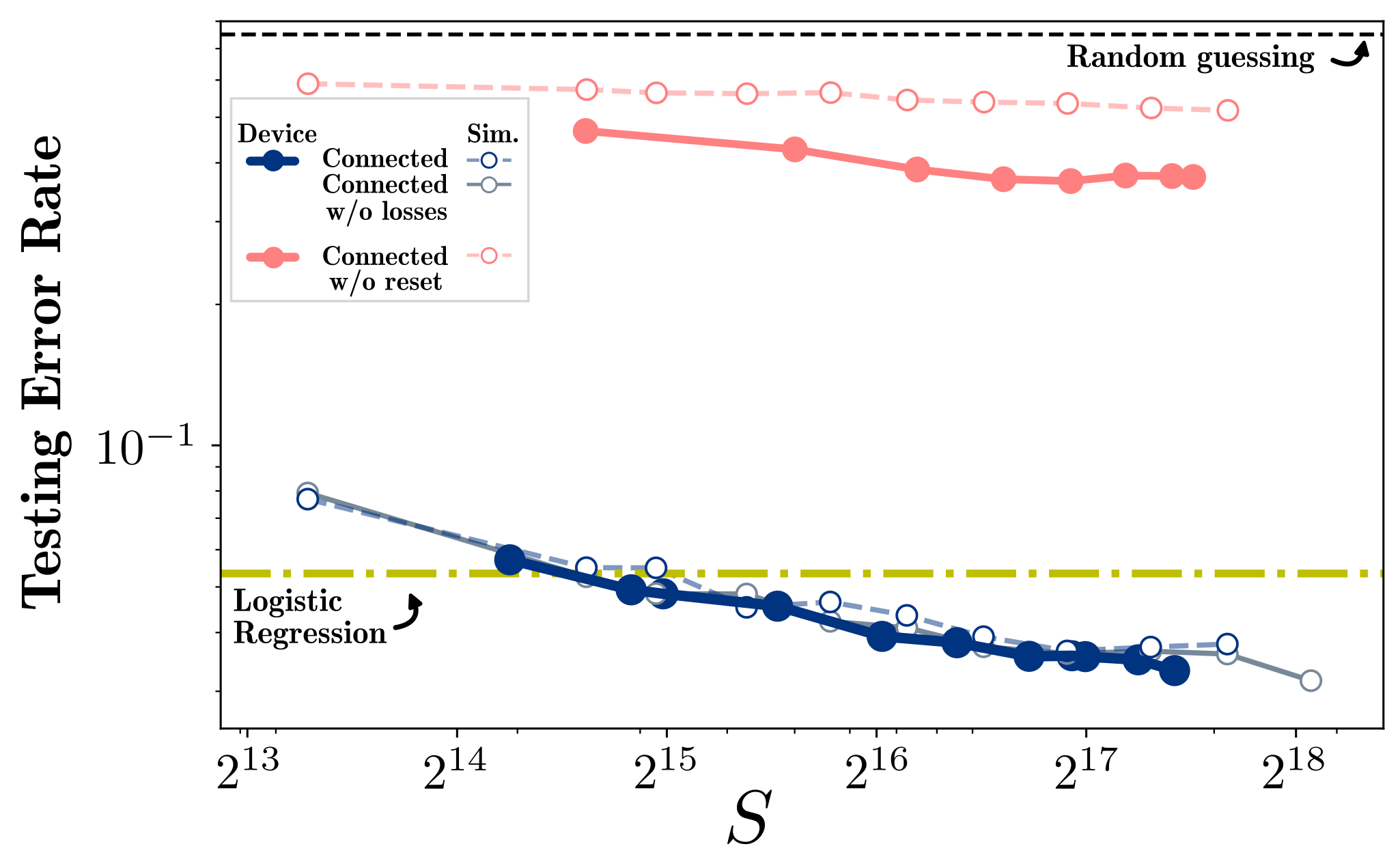 IBMQ Experiments
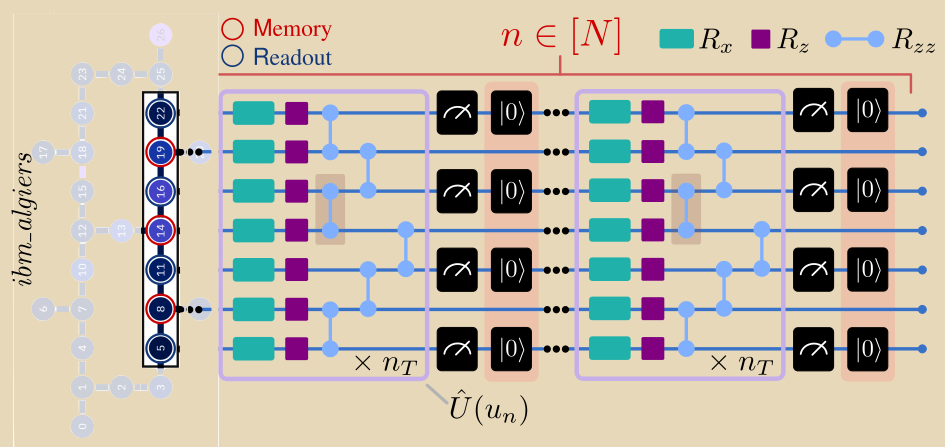 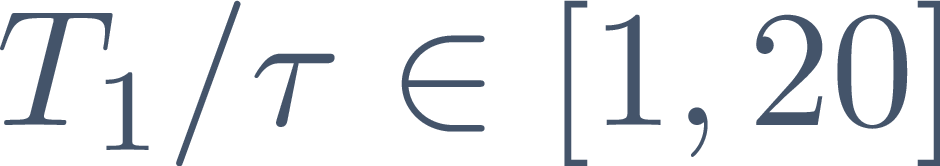 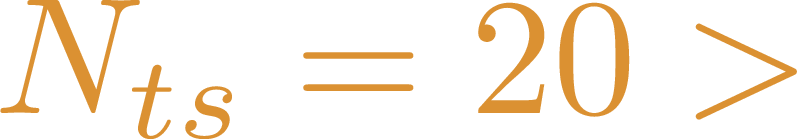 Online learning algorithm - NISQRC – overcoming measurement-induced thermalization and can be run on input signal lengths unrestricted by qubit coherence times!
Poster: Fangjun Hu
[5] Hu*, Khan* et al., arXiv: 2312.16165 (2023)
Engineering quantum fluctuations
Engineer quantum fluctuations using nonlinear bosonic QRCs:

Compute correlations in situ.
Engineer sub-vacuum fluctuations in non-local observables for classification, harnessing entanglement for learning.
Quantum sensing applications
Nonlinear
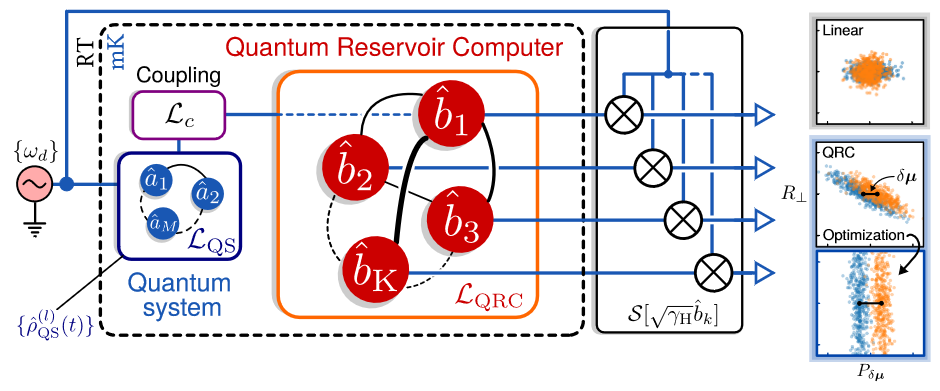 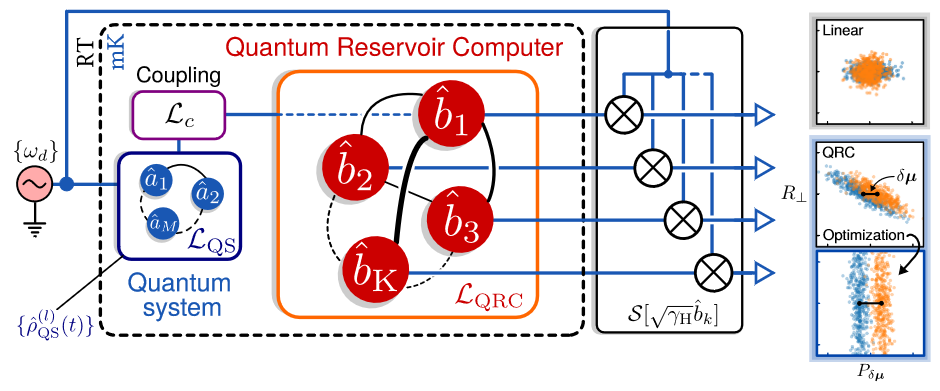 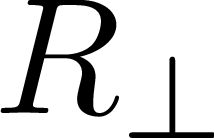 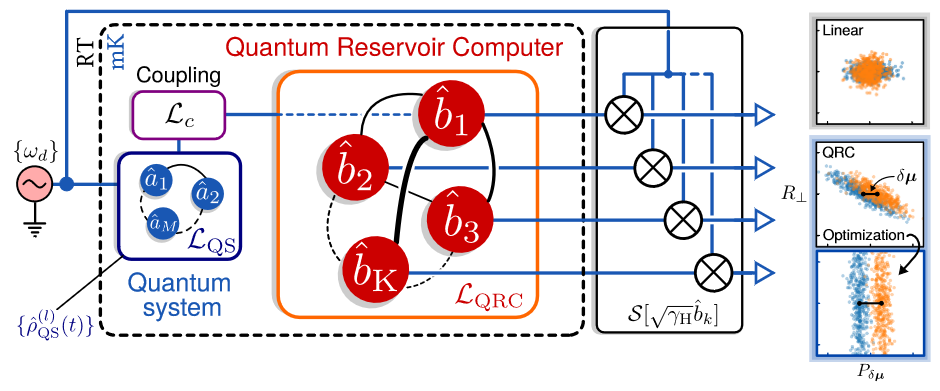 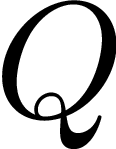 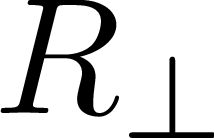 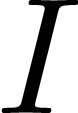 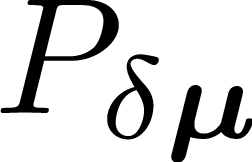 [8] Khan et al., arXiv: 2110.13849 (2021)
Engineering quantum fluctuations
Engineer quantum fluctuations using nonlinear bosonic QRCs:

Compute correlations in situ.
Engineer sub-vacuum fluctuations in non-local observables for classification, harnessing entanglement for learning.
Quantum sensing applications
Nonlinear
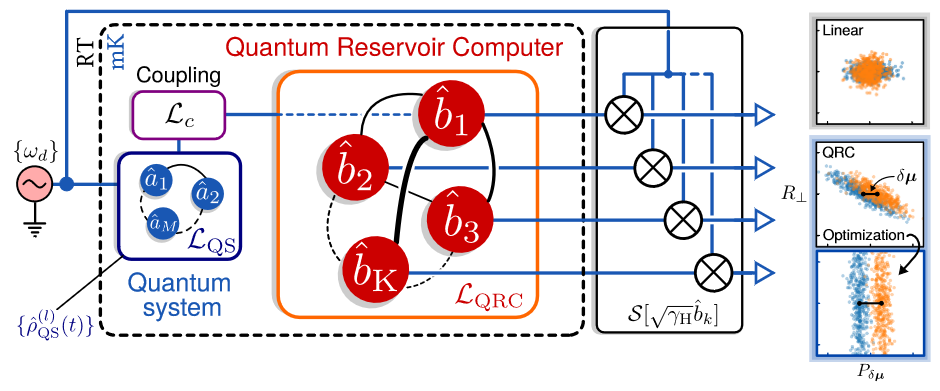 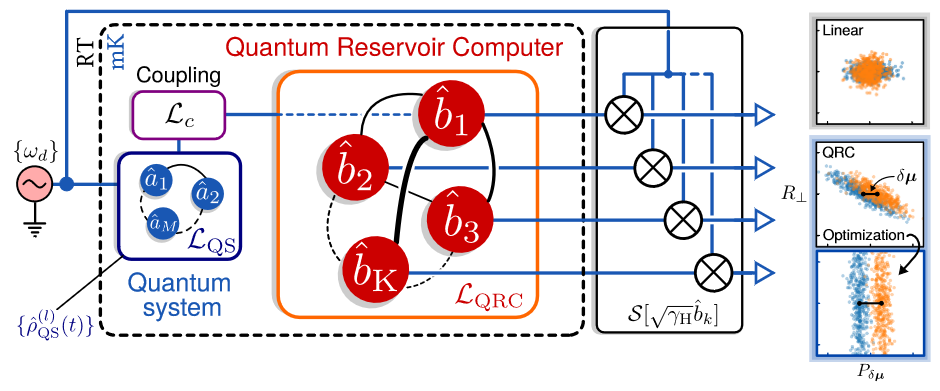 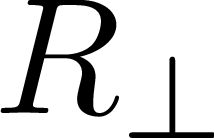 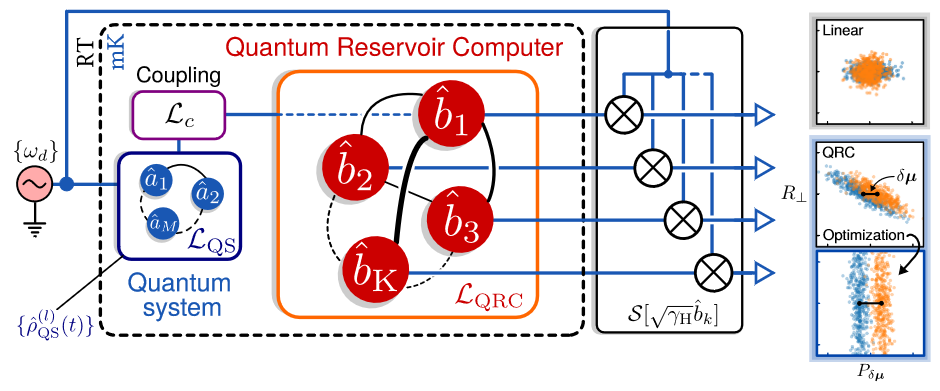 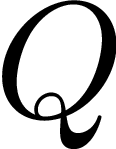 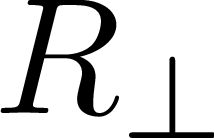 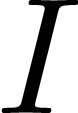 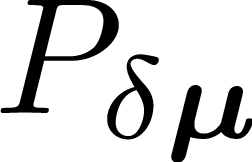 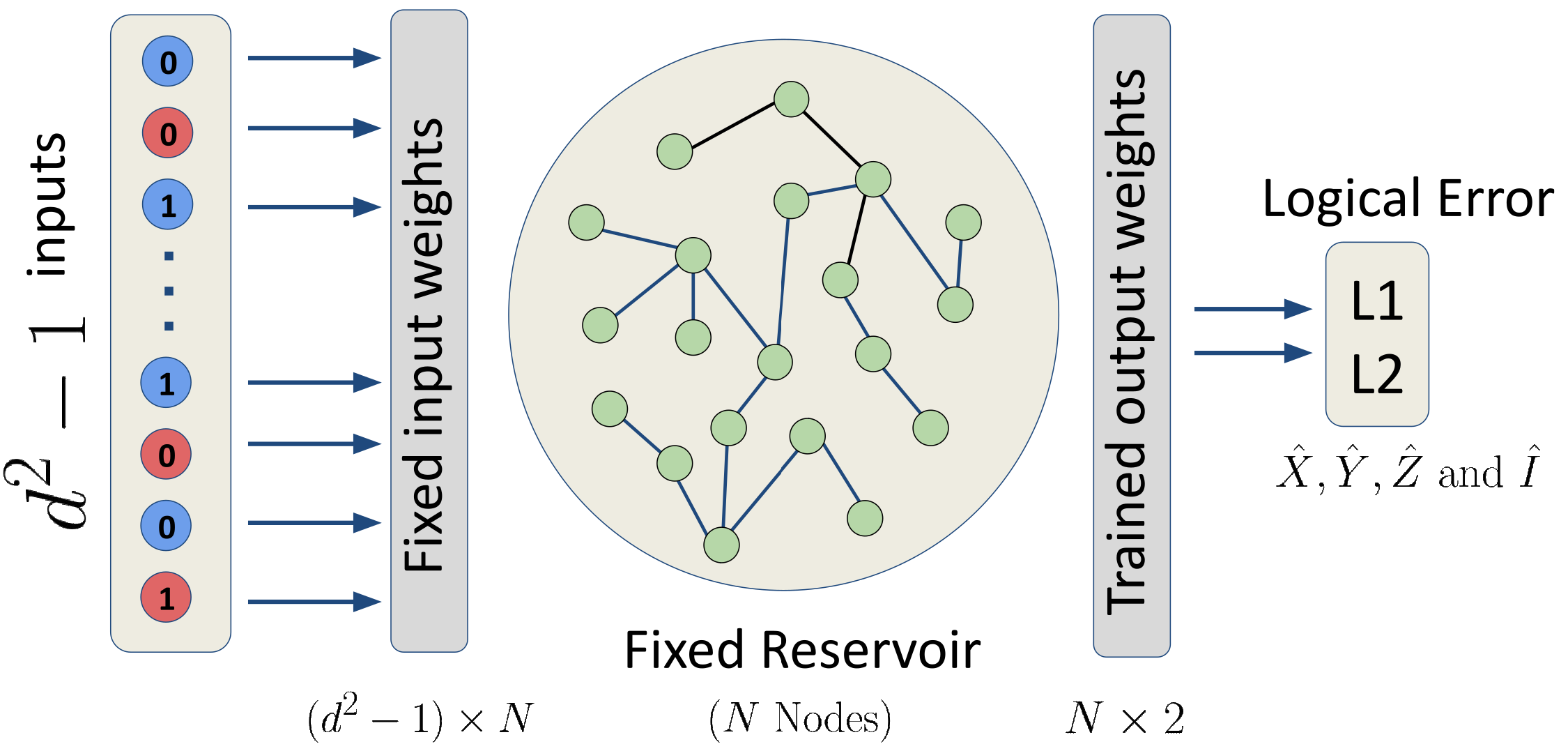 QRCs for quantum error syndrome detection

Poster: Leon Bello
[8] Khan et al., arXiv: 2110.13849 (2021)
Conclusions and Outlook
Eigentasks provide a noise-ordered basis for learning to improve generalizability
Online learning scheme – NISQRC - that can be run on input signal lengths unrestricted by qubit coherence times!
Resolvable Expressive Capacity (REC)
For learning with general physical systems, including quantum systems
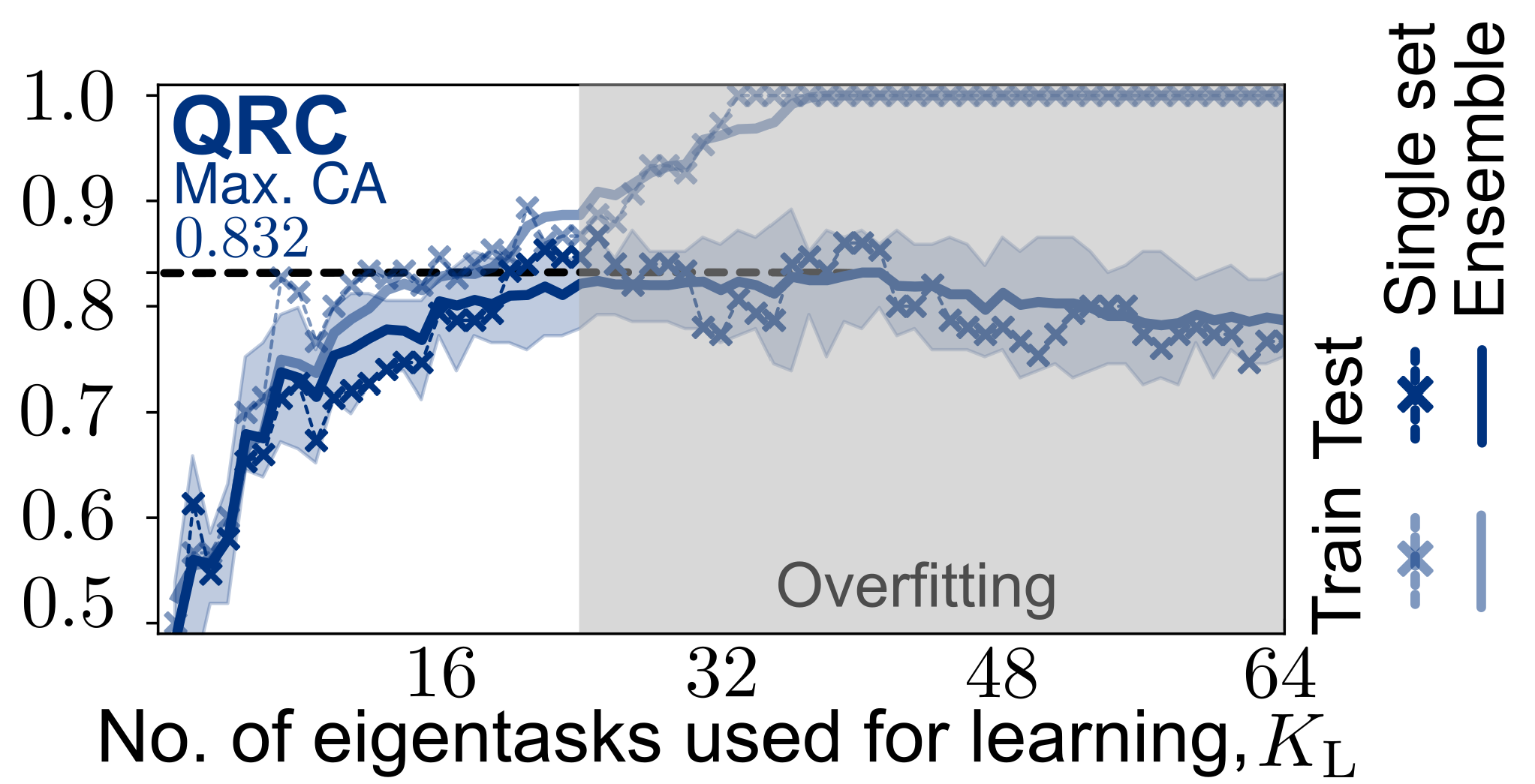 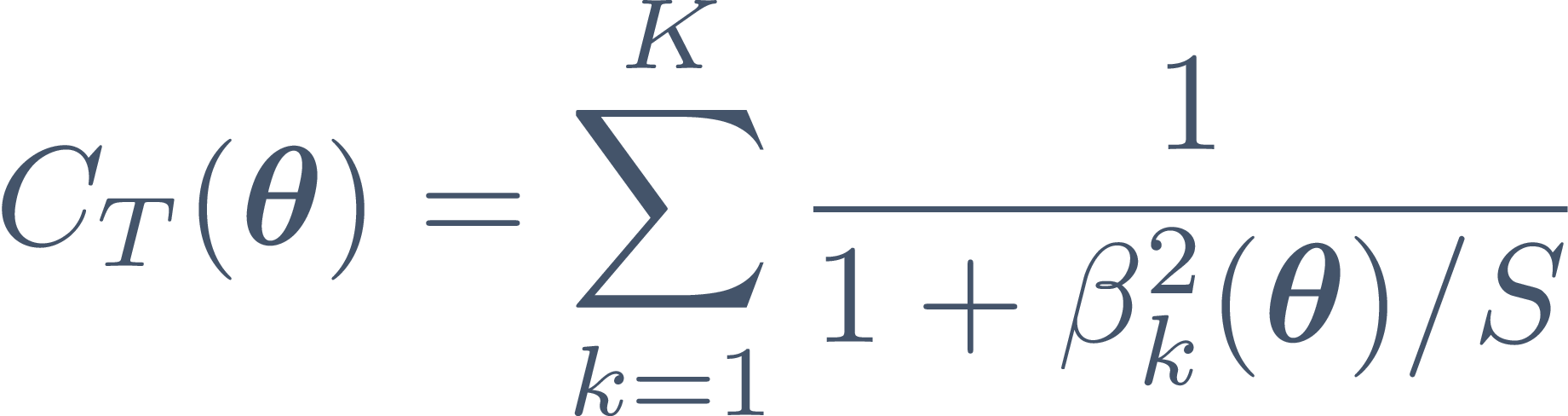 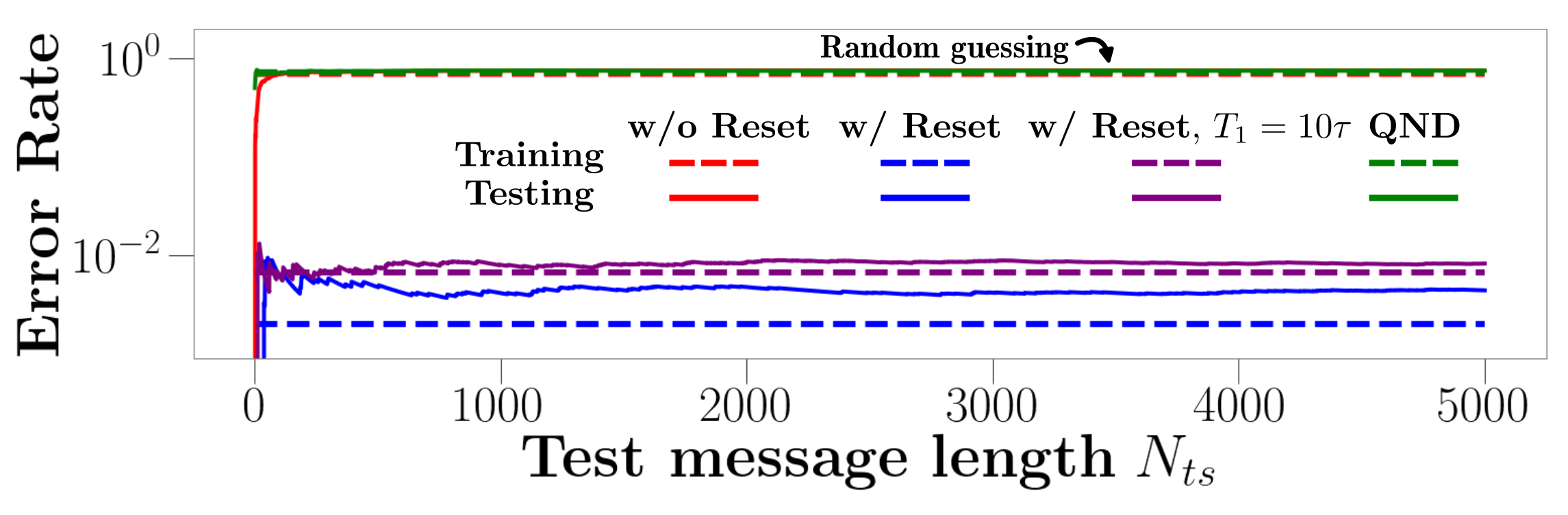 Applications to more complex tasks on larger quantum systems
Inform quantum system engineering/design for optimal learning
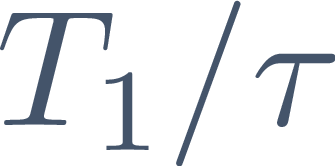 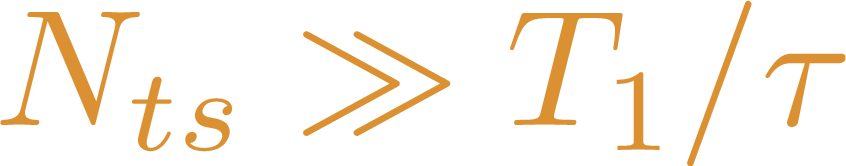 Thank you!
References:
Angelatos et al., PRX 11, 041062 (2021)
Khan et al., arXiv: 2110.13849 (2021)
Hu*, Angelatos*, Khan* et al., PRX 13, 041020 (2023)
Hu*, Khan* et al., arXiv: 2312.16165 (2023)
Khan et al., arXiv: 2310.18519 (2023)
[Speaker Notes: I hope I have convinced you that the study of quantum systems for physical computing arises naturally as we consider computation at lower and lower energies. We have developed tools to characterize and harness quantum properties of such systems, like the REC and eigentasks,]